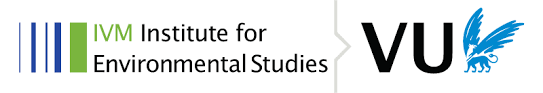 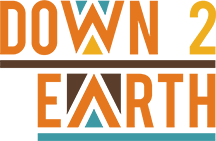 Impact-based seasonal rainfall forecasting to trigger early action for droughts
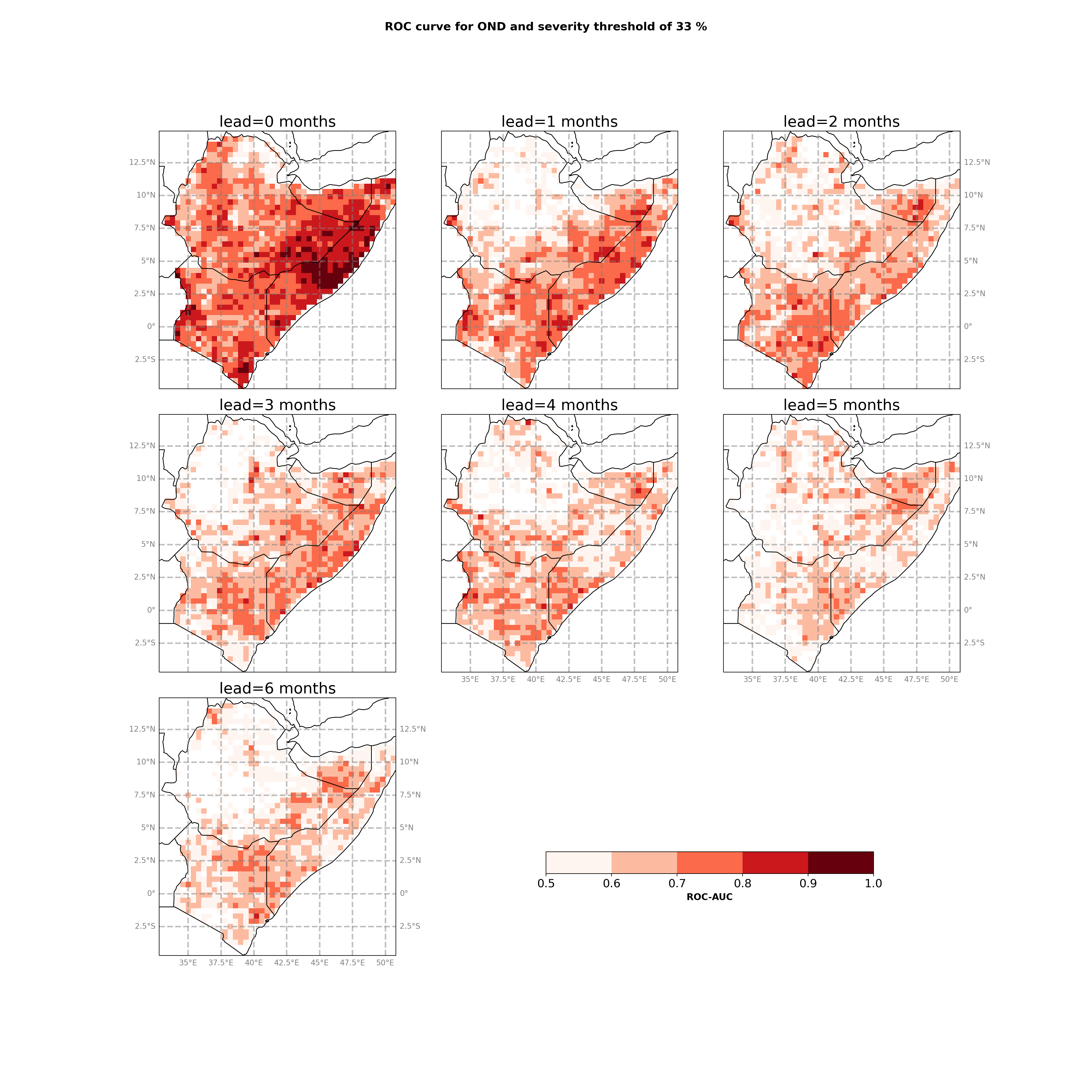 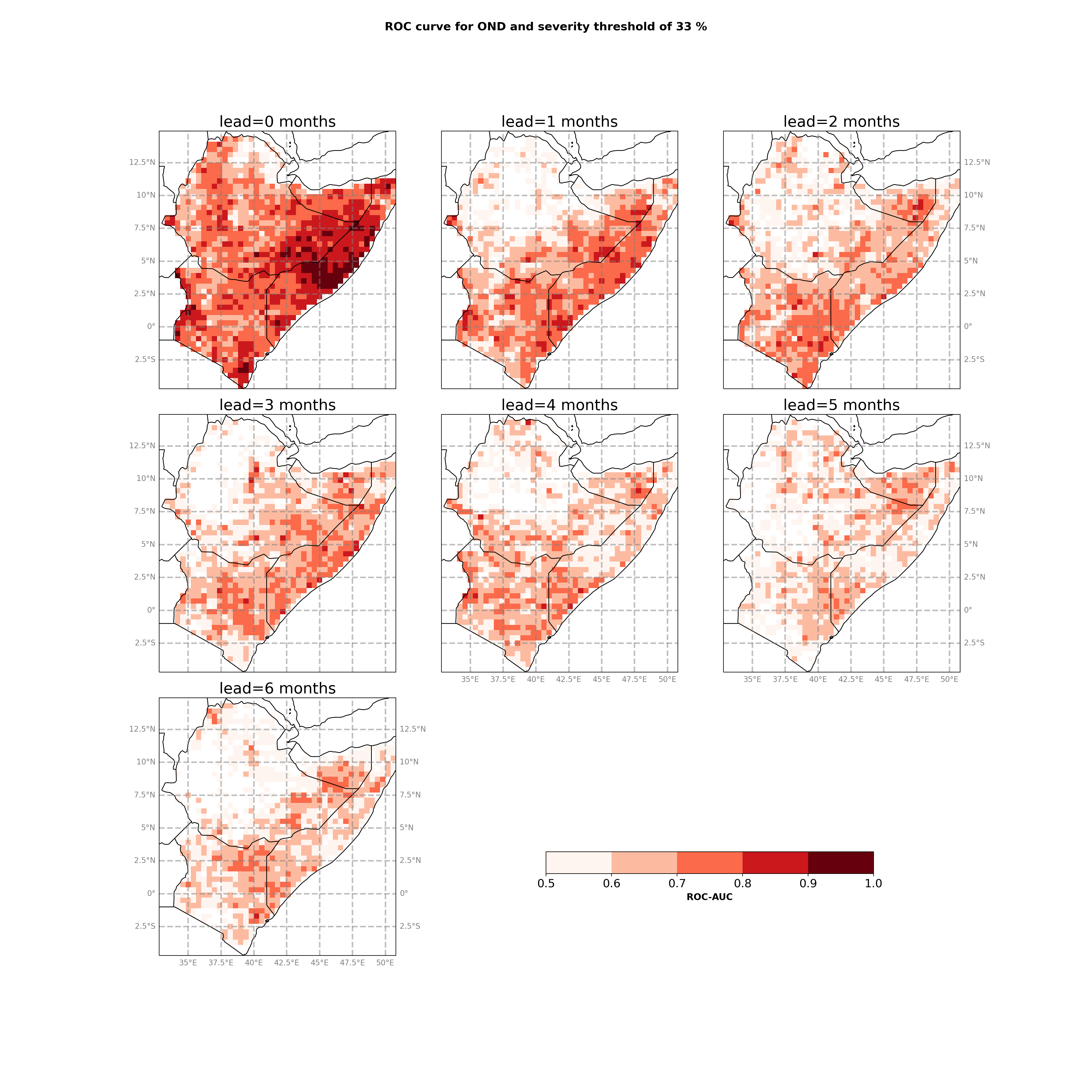 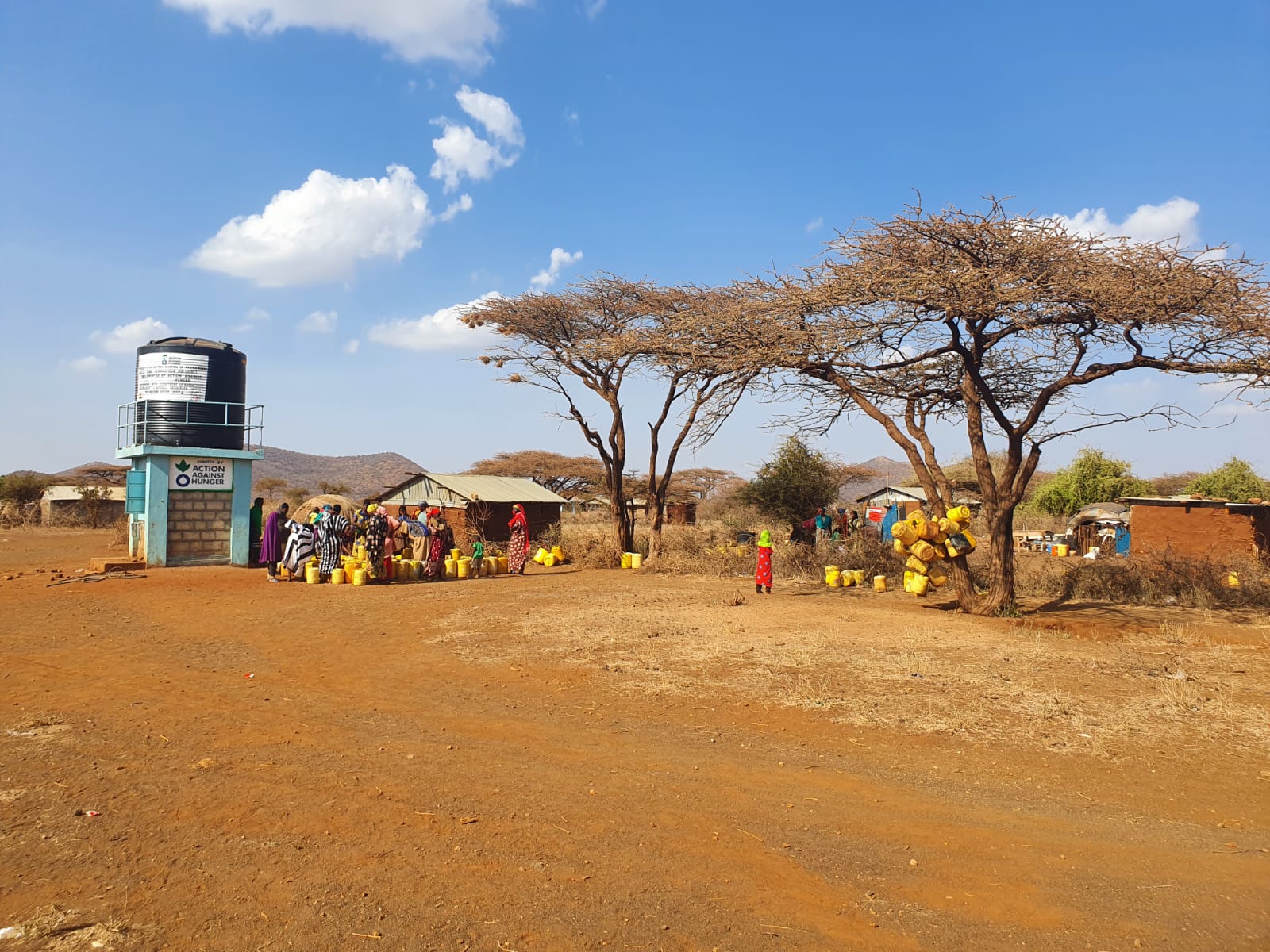 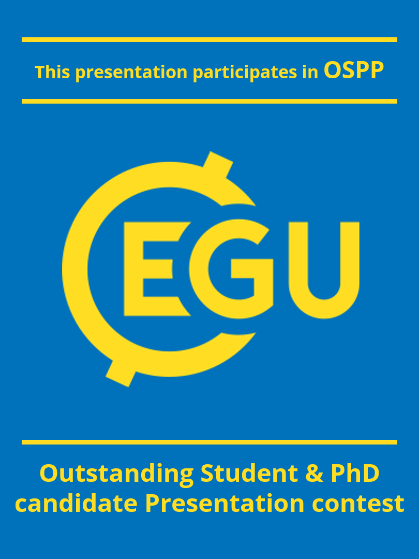 Tim Busker, Hans de Moel, Bart van den Hurk and Jeroen Aerts
PhD candidate @ VU Amsterdam
tim.busker@vu.nl
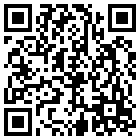 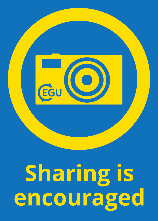 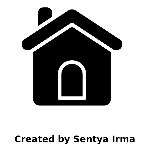 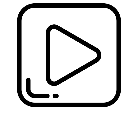 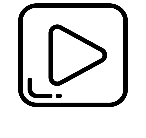 “Below-normal’’ seasonal rainfall leads to a constellation of drought impacts
Environmental impacts
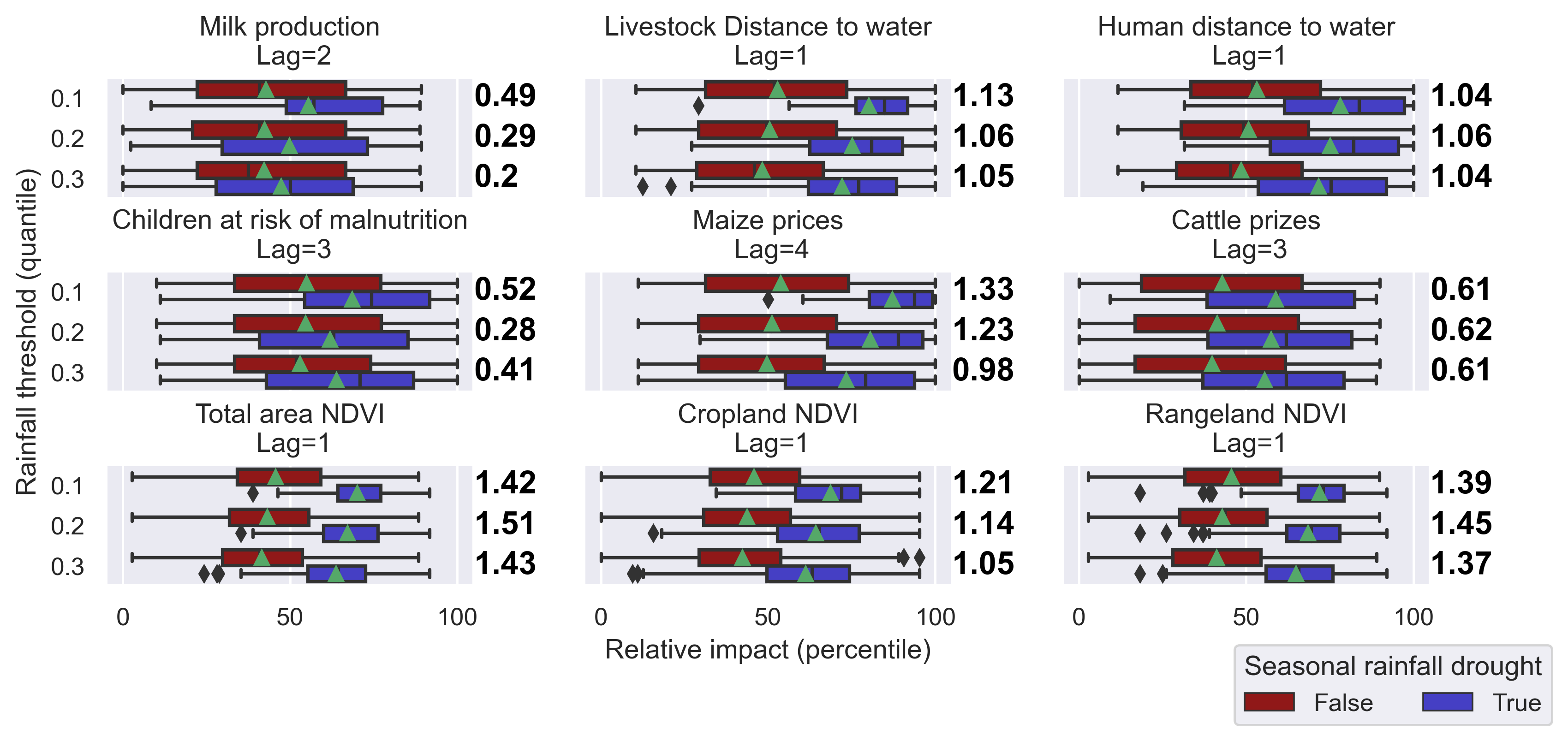 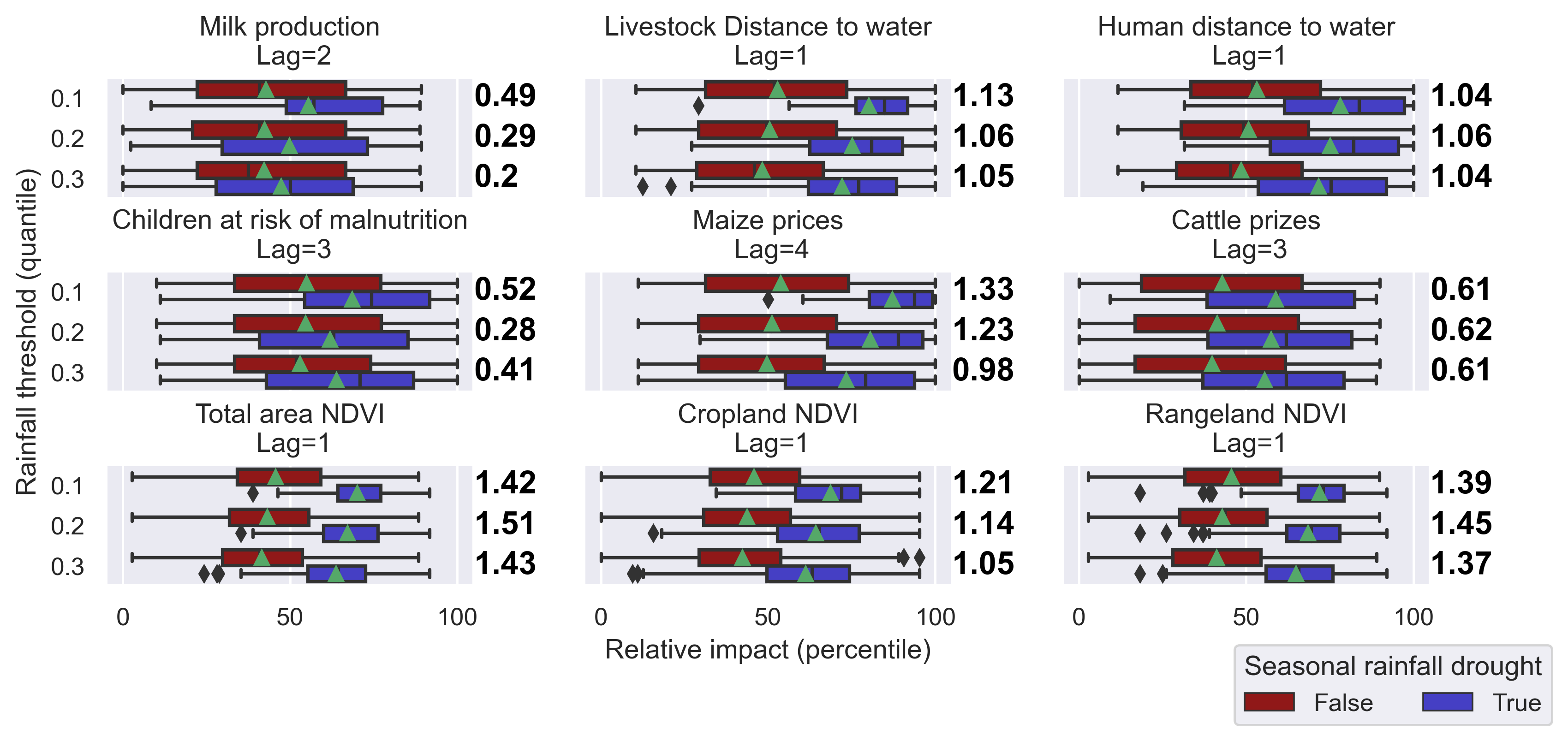 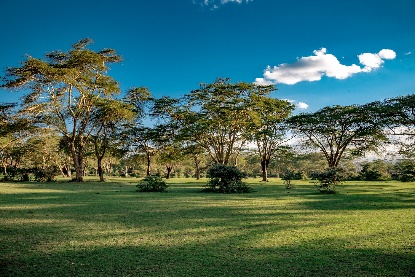 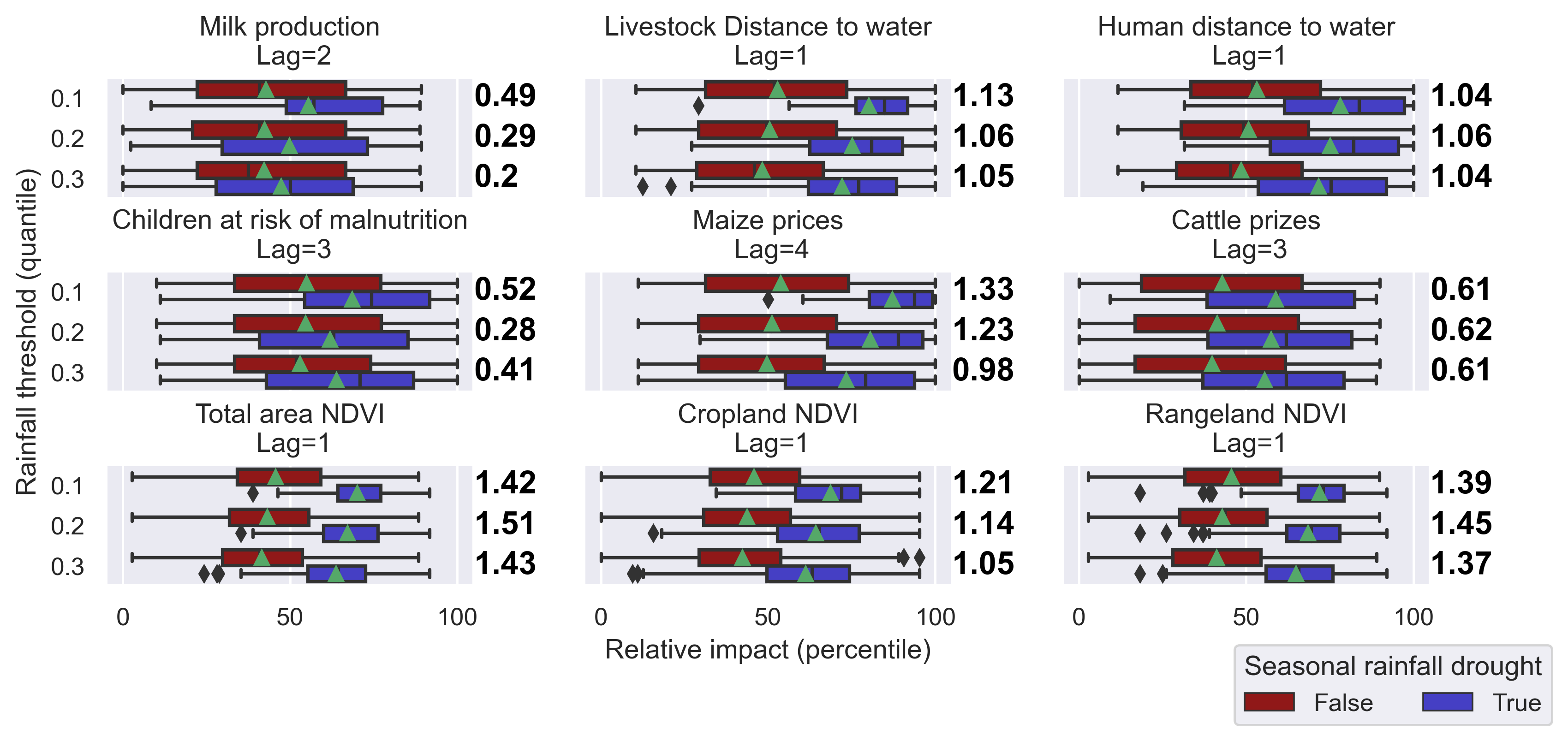 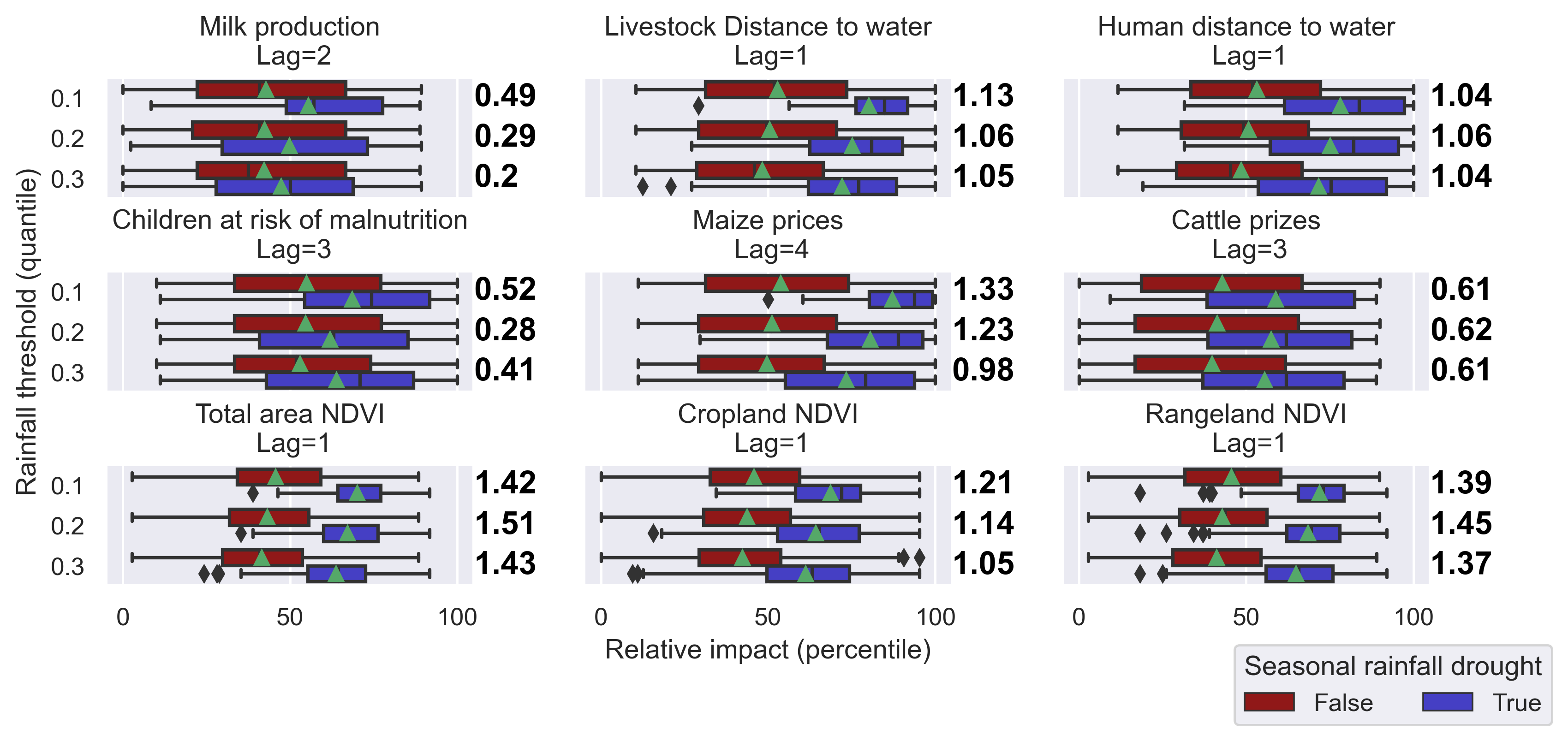 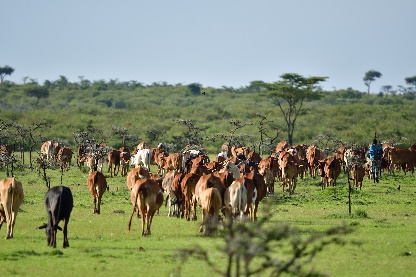 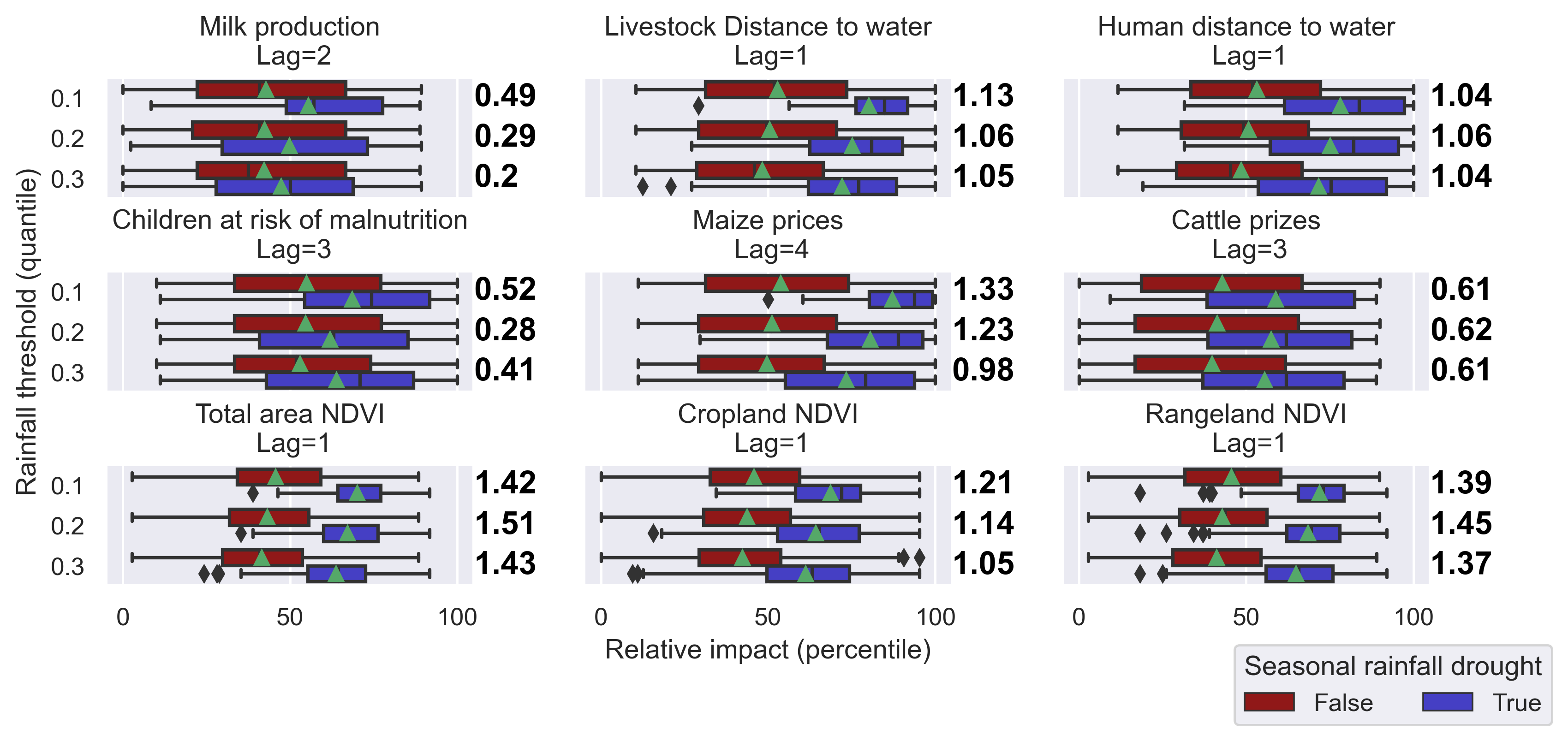 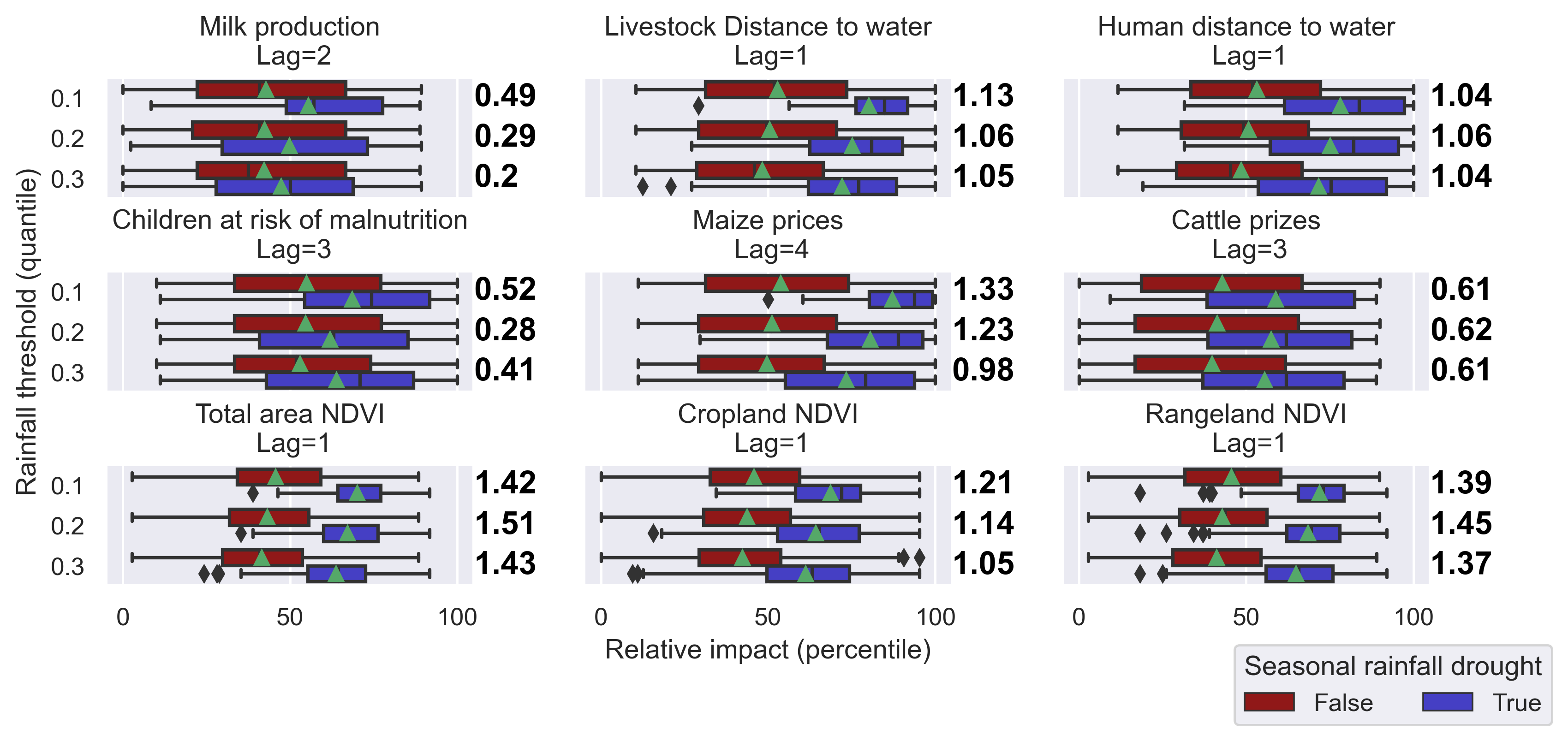 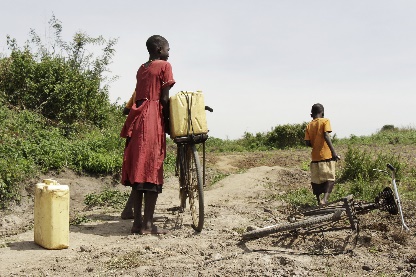 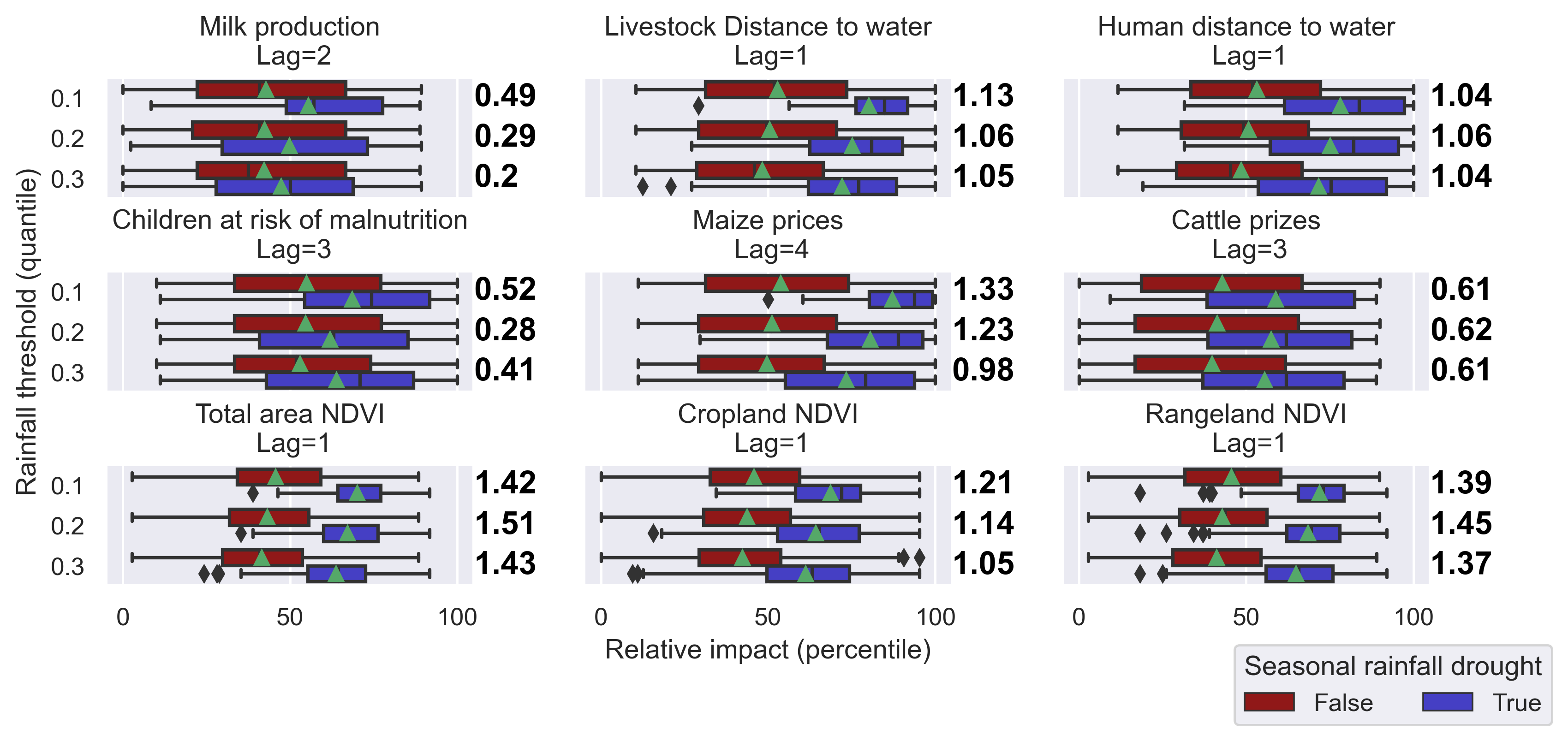 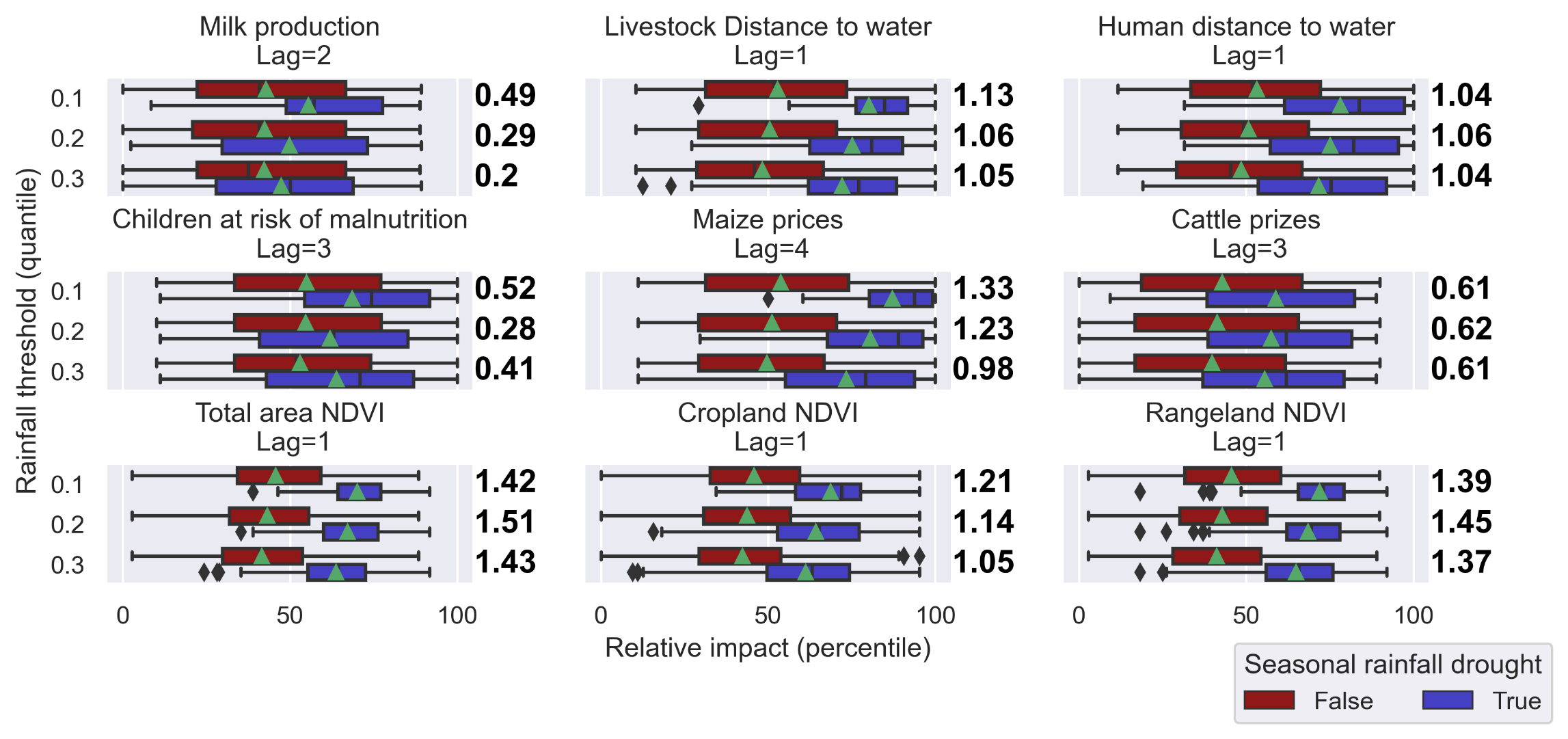 Below-normal rainfall?
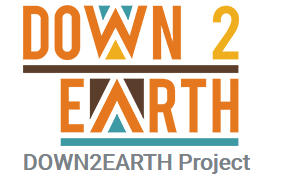 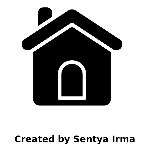 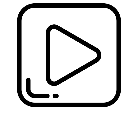 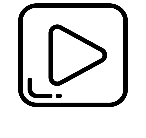 “Below-normal’’ seasonal rainfall leads to a constellation of drought impacts
Direct livestock impacts
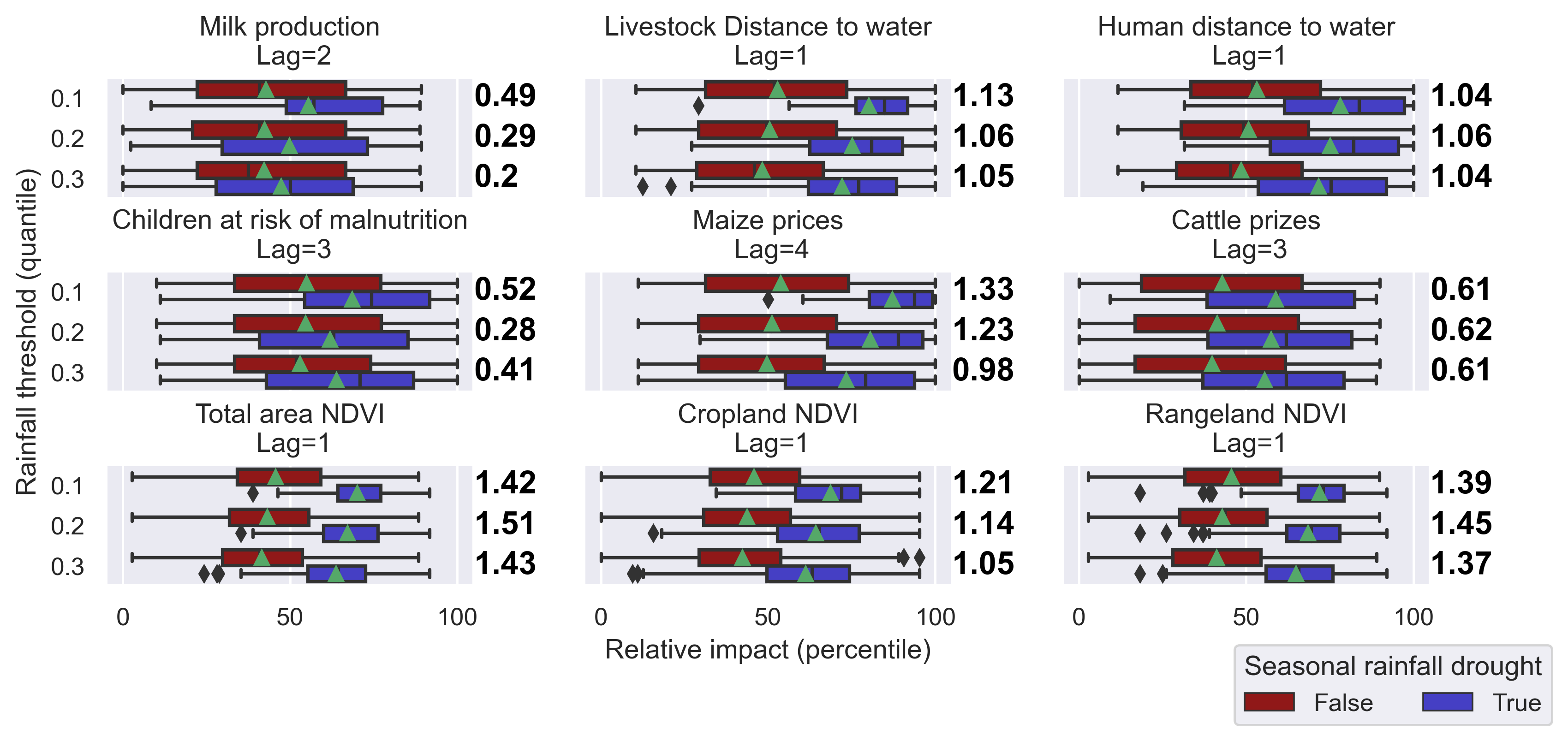 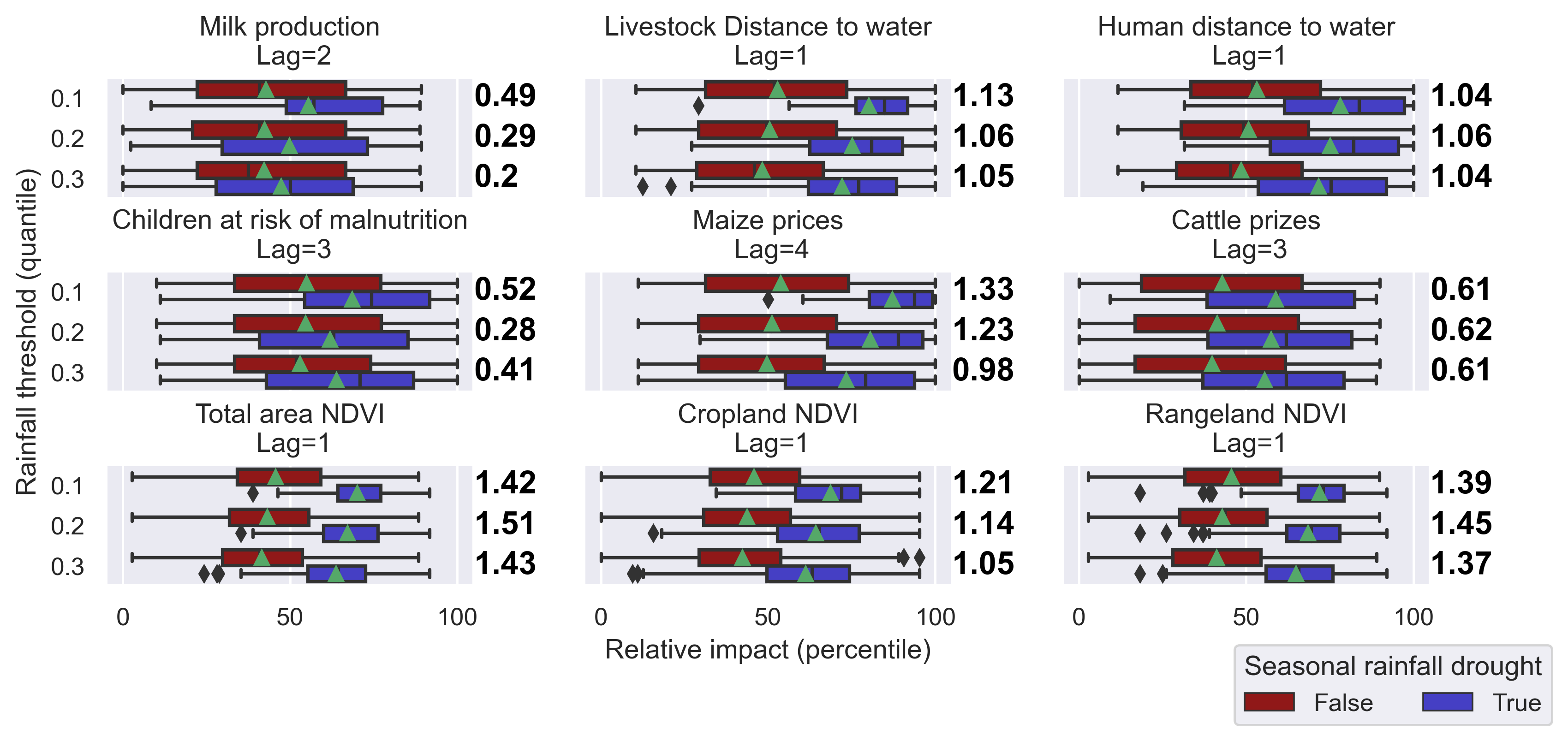 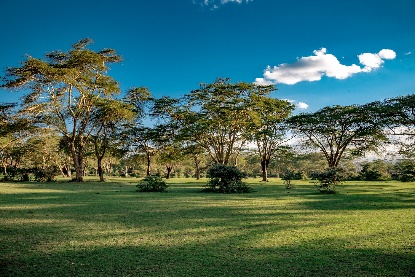 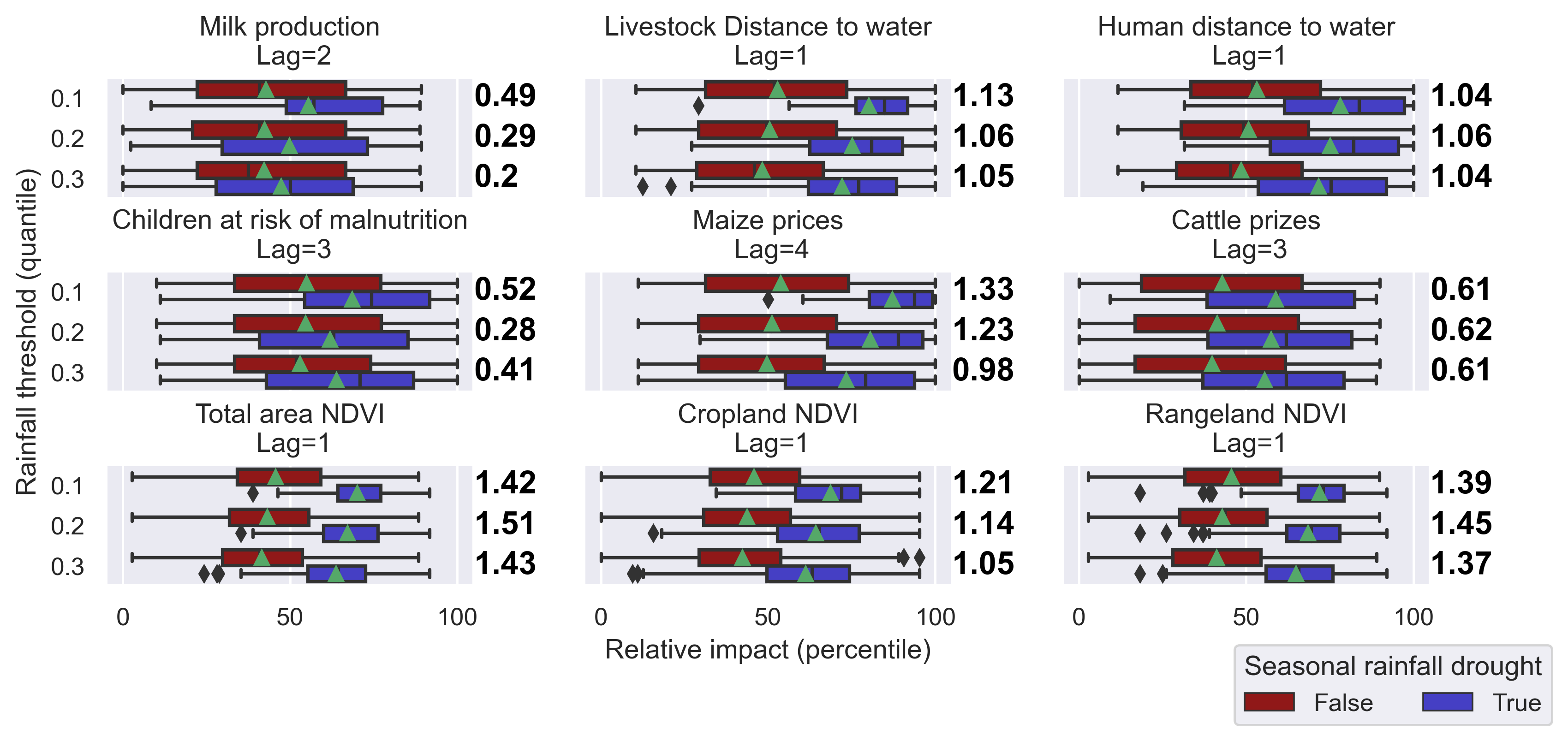 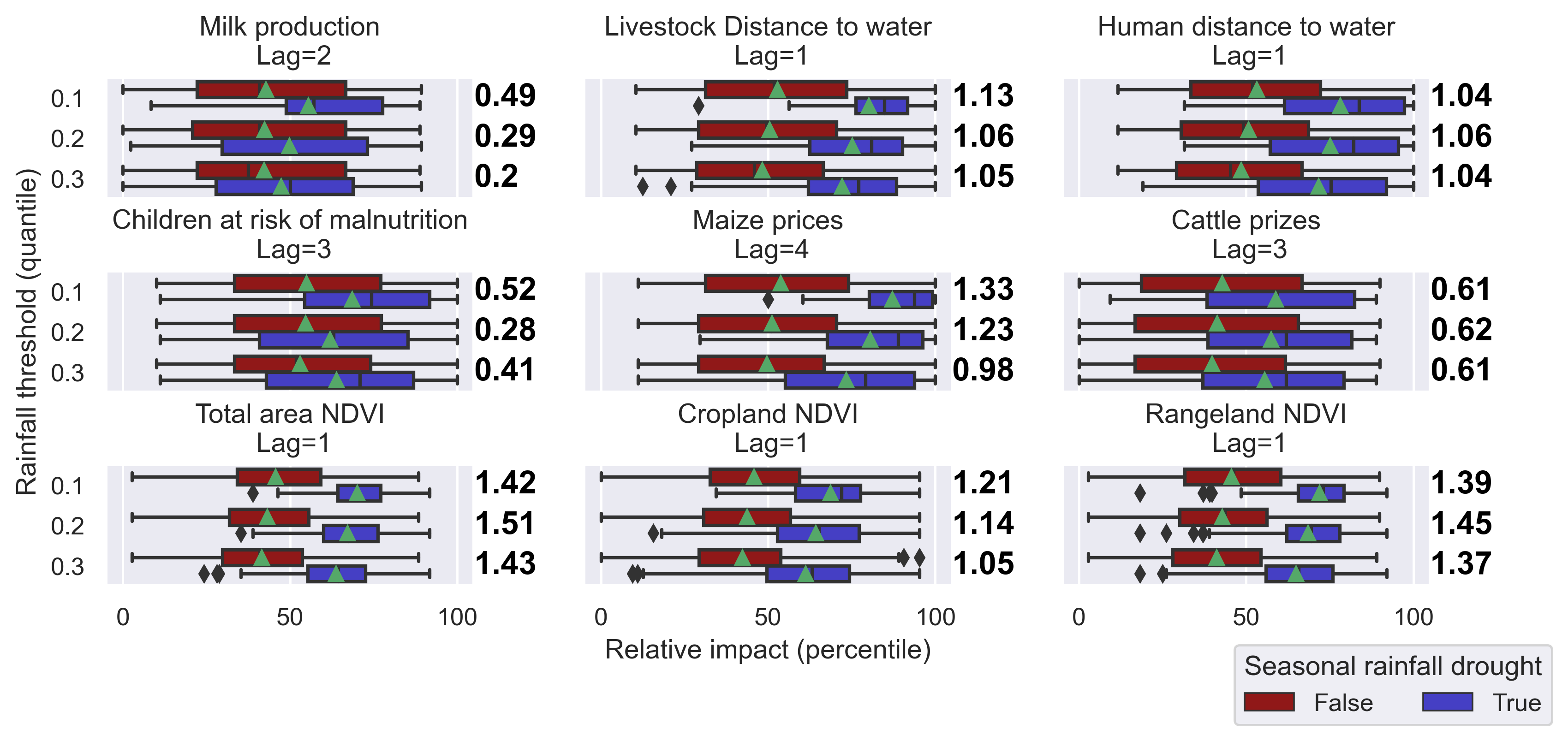 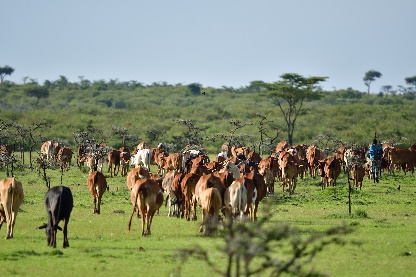 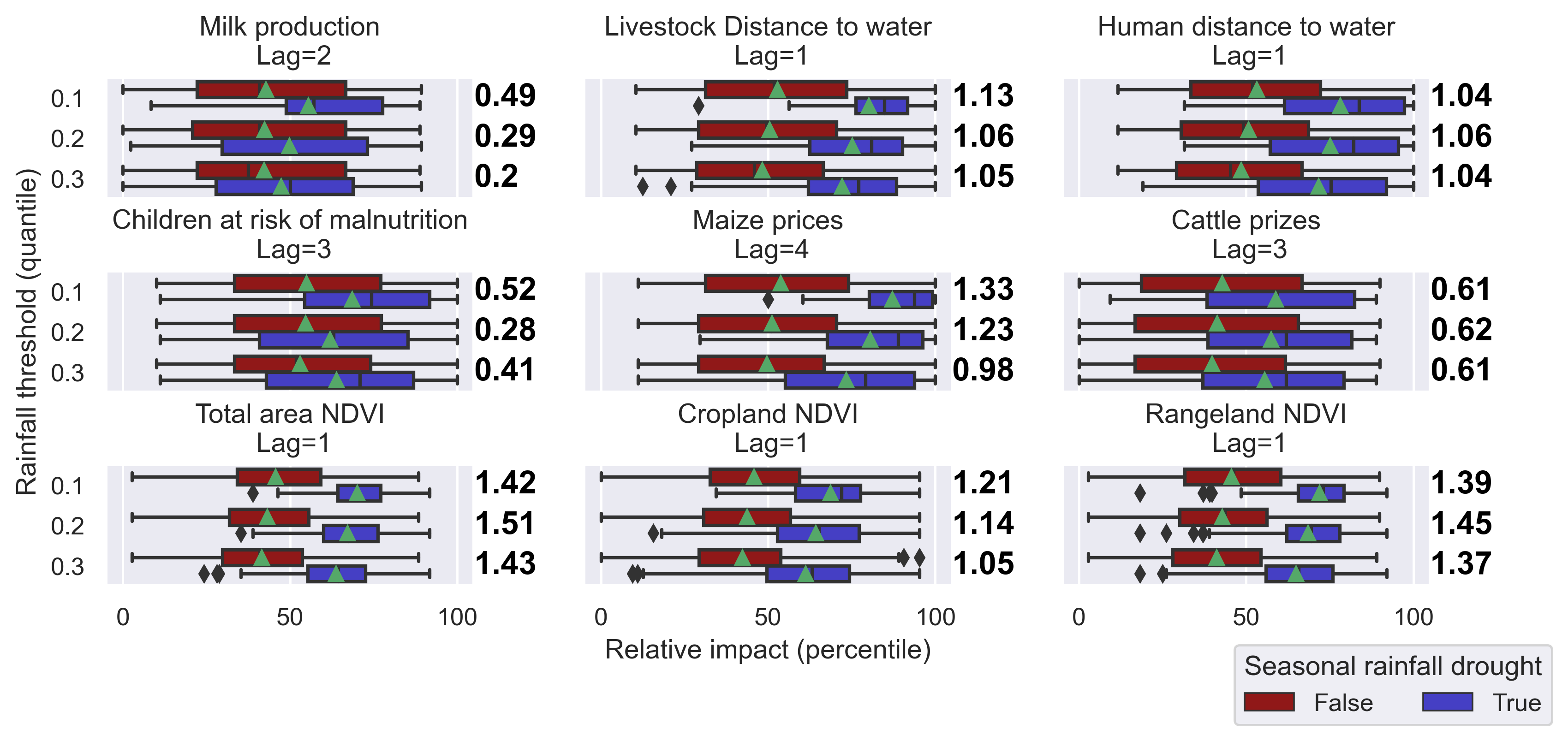 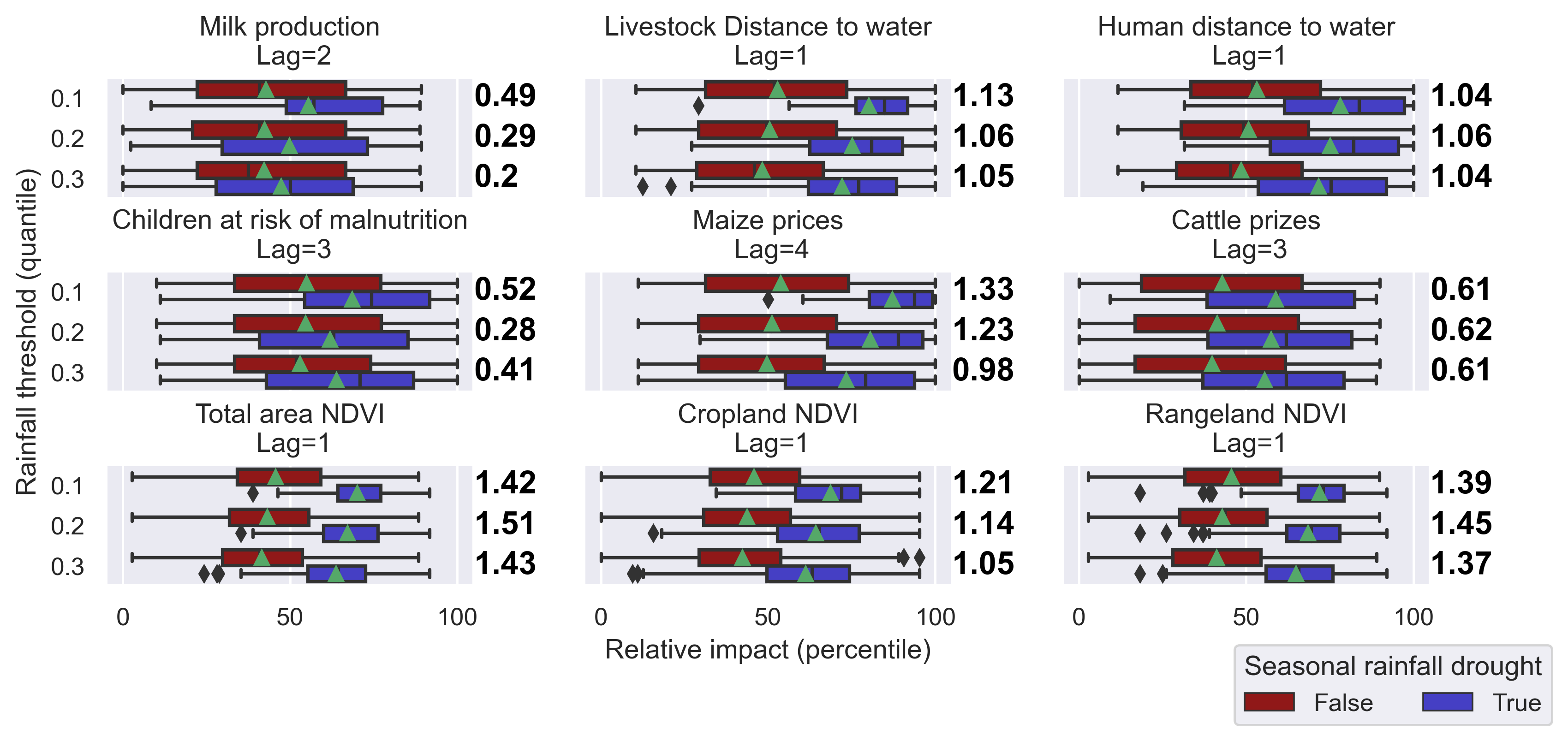 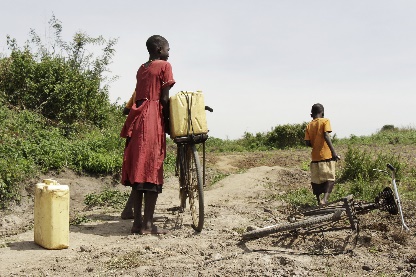 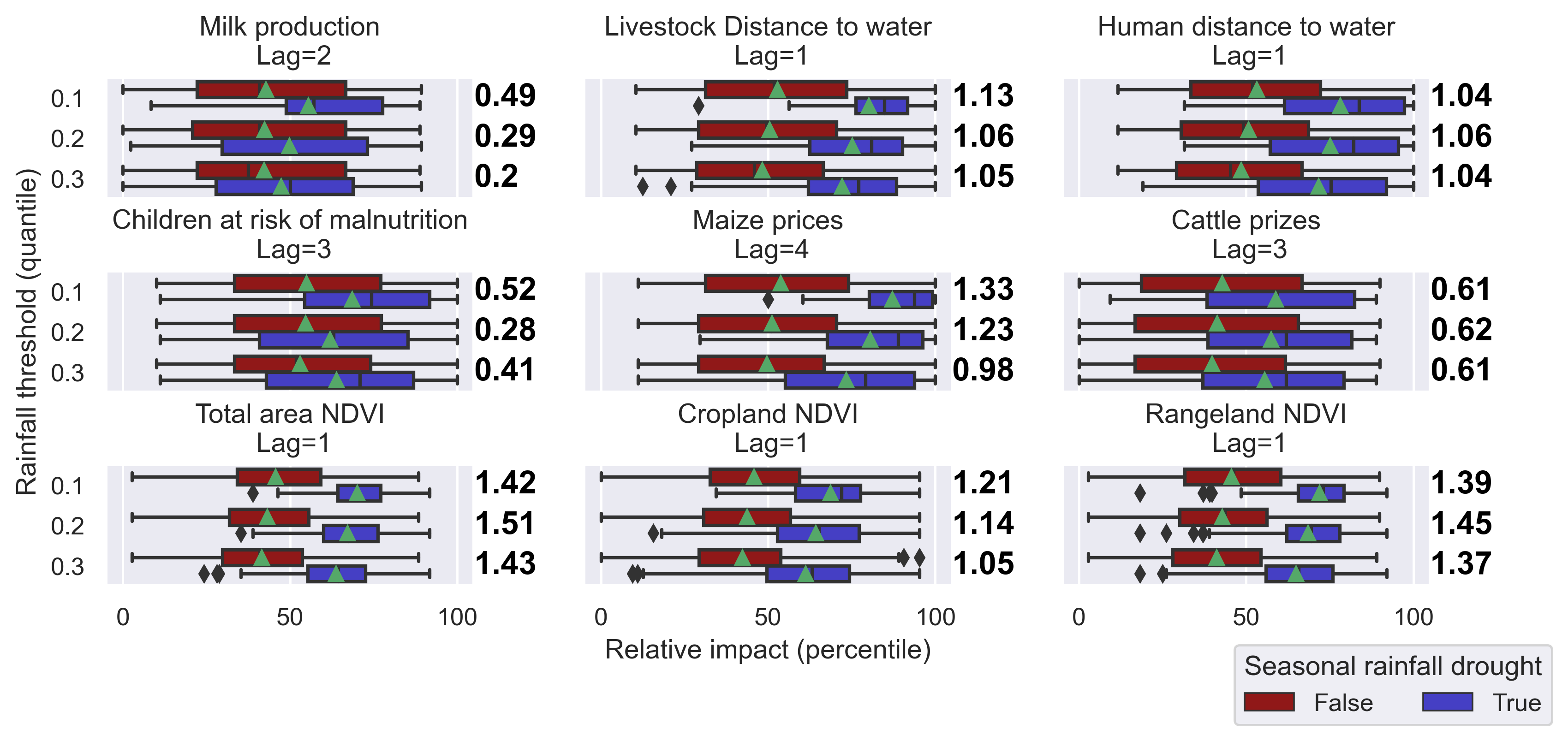 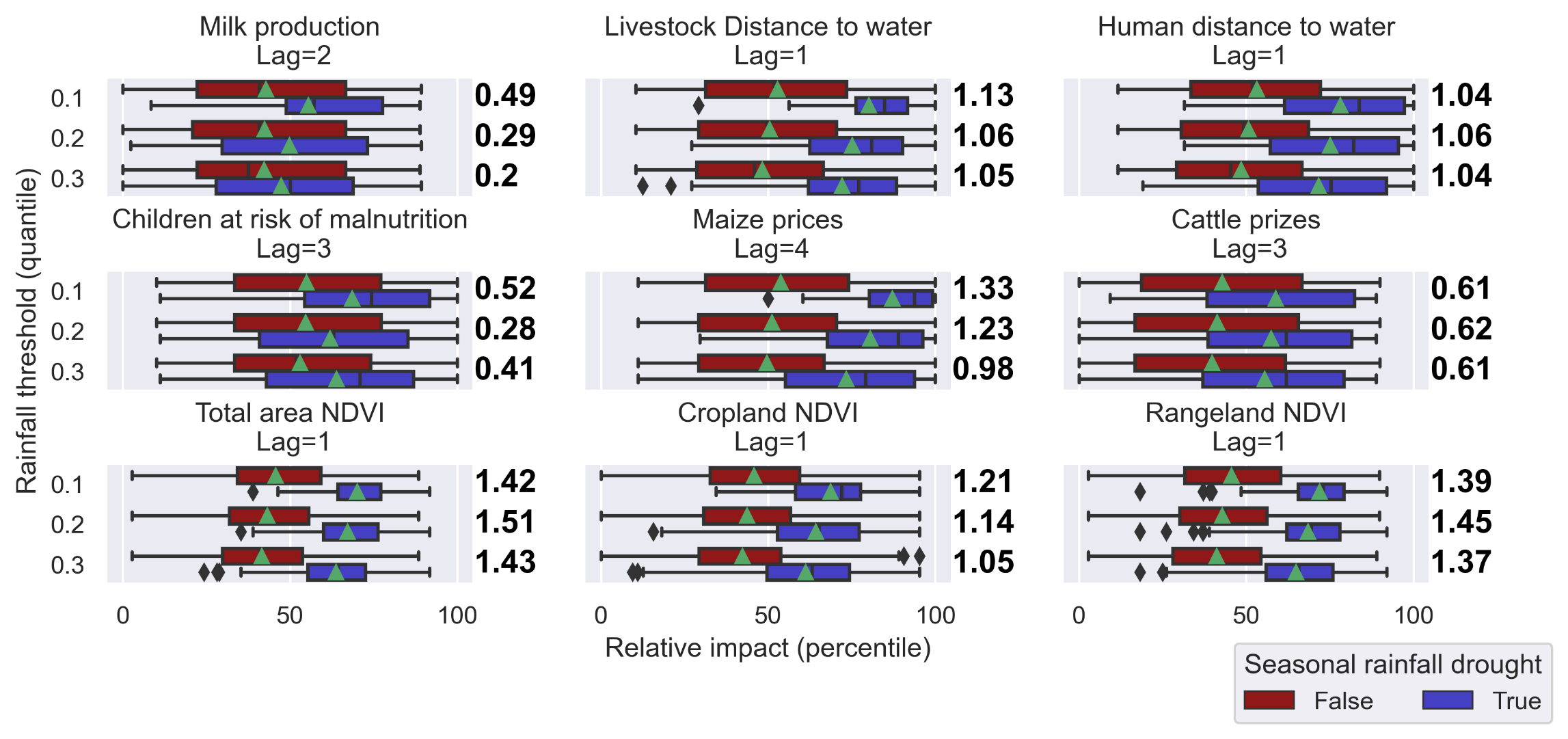 Below-normal rainfall?
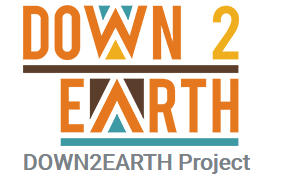 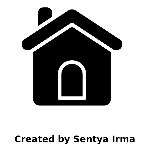 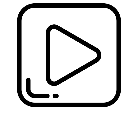 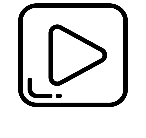 “Below-normal’’ seasonal rainfall leads to a constellation of drought impacts
Direct human impacts
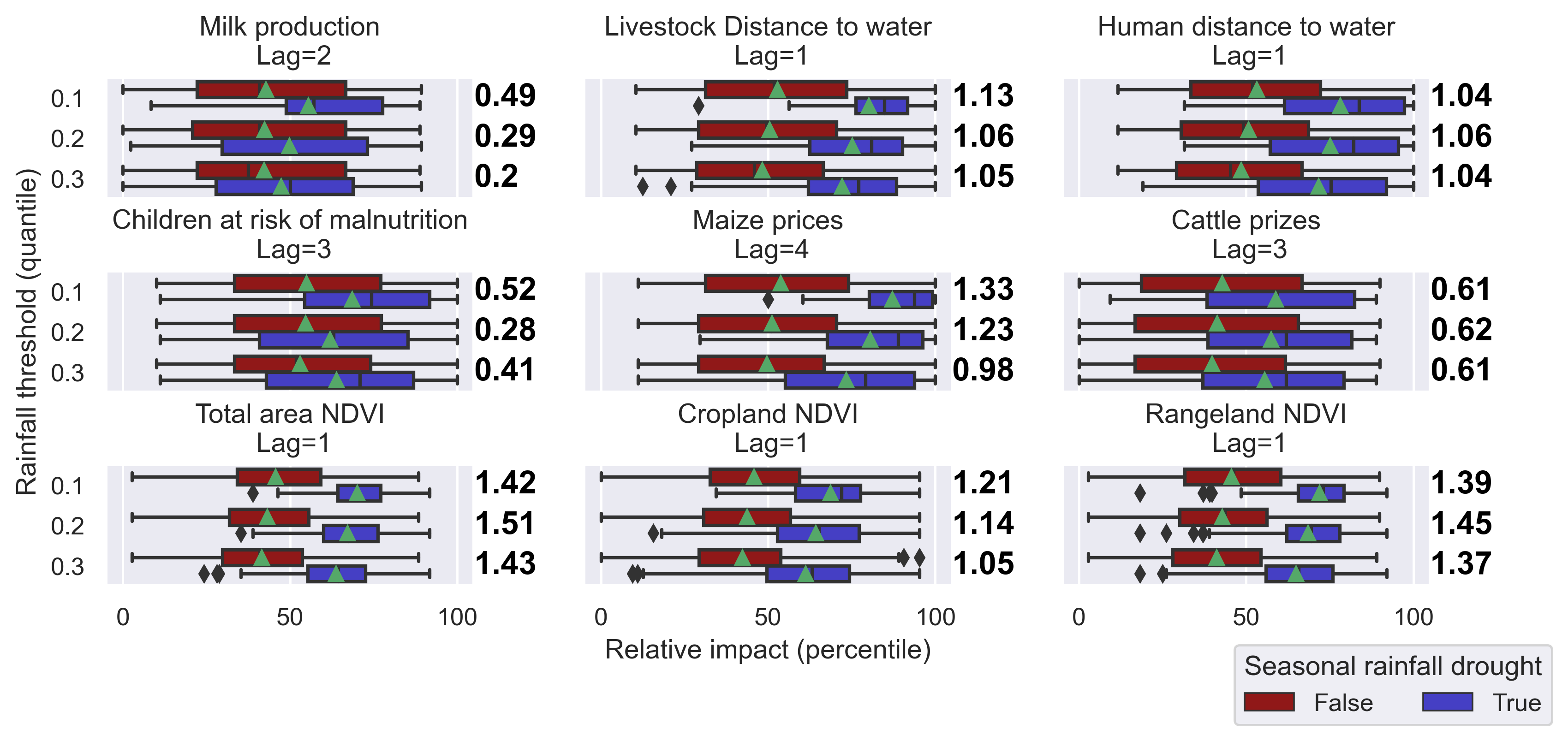 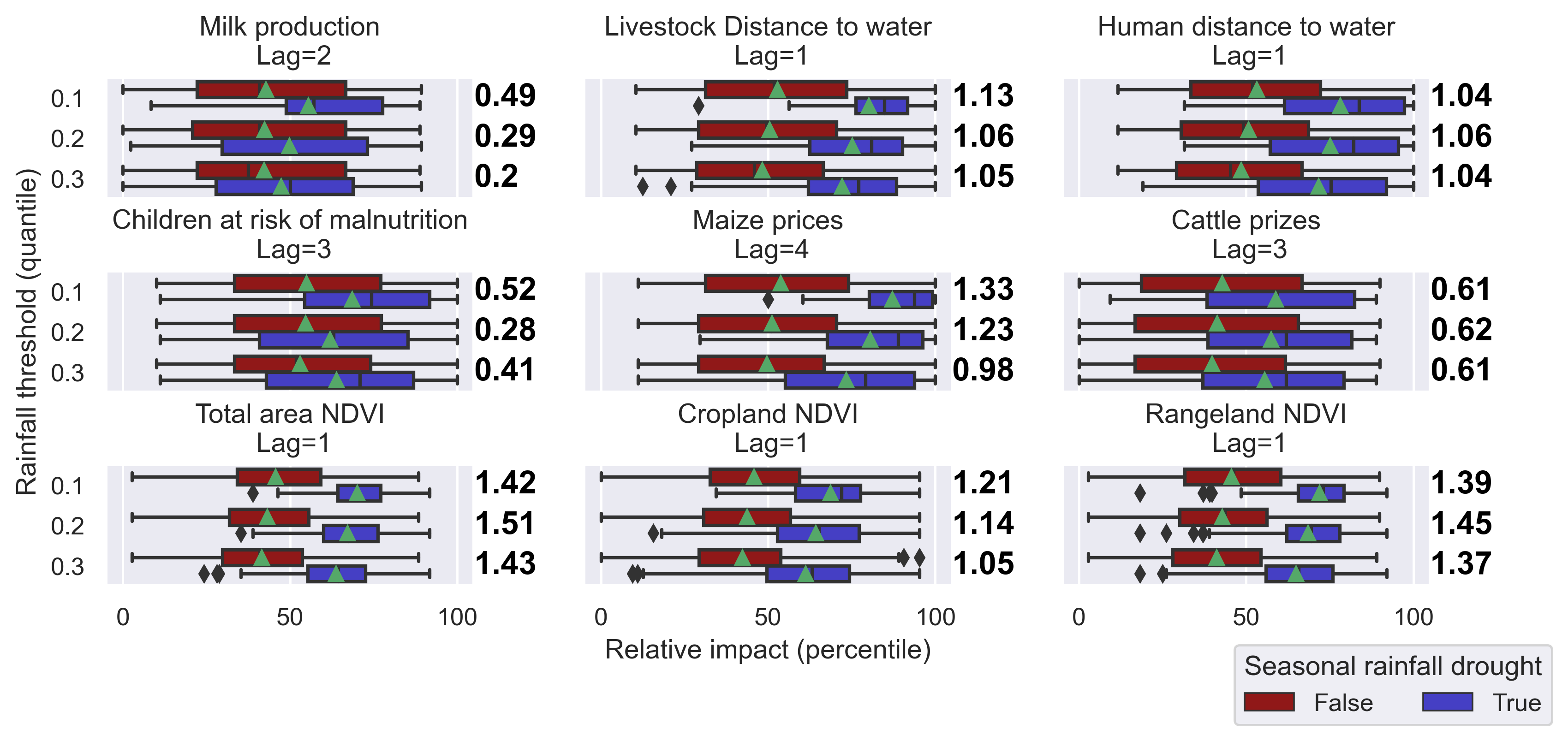 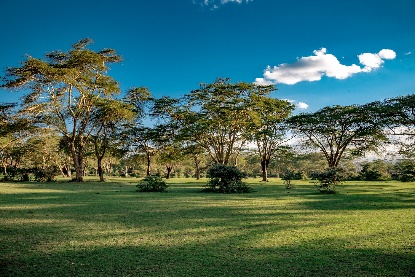 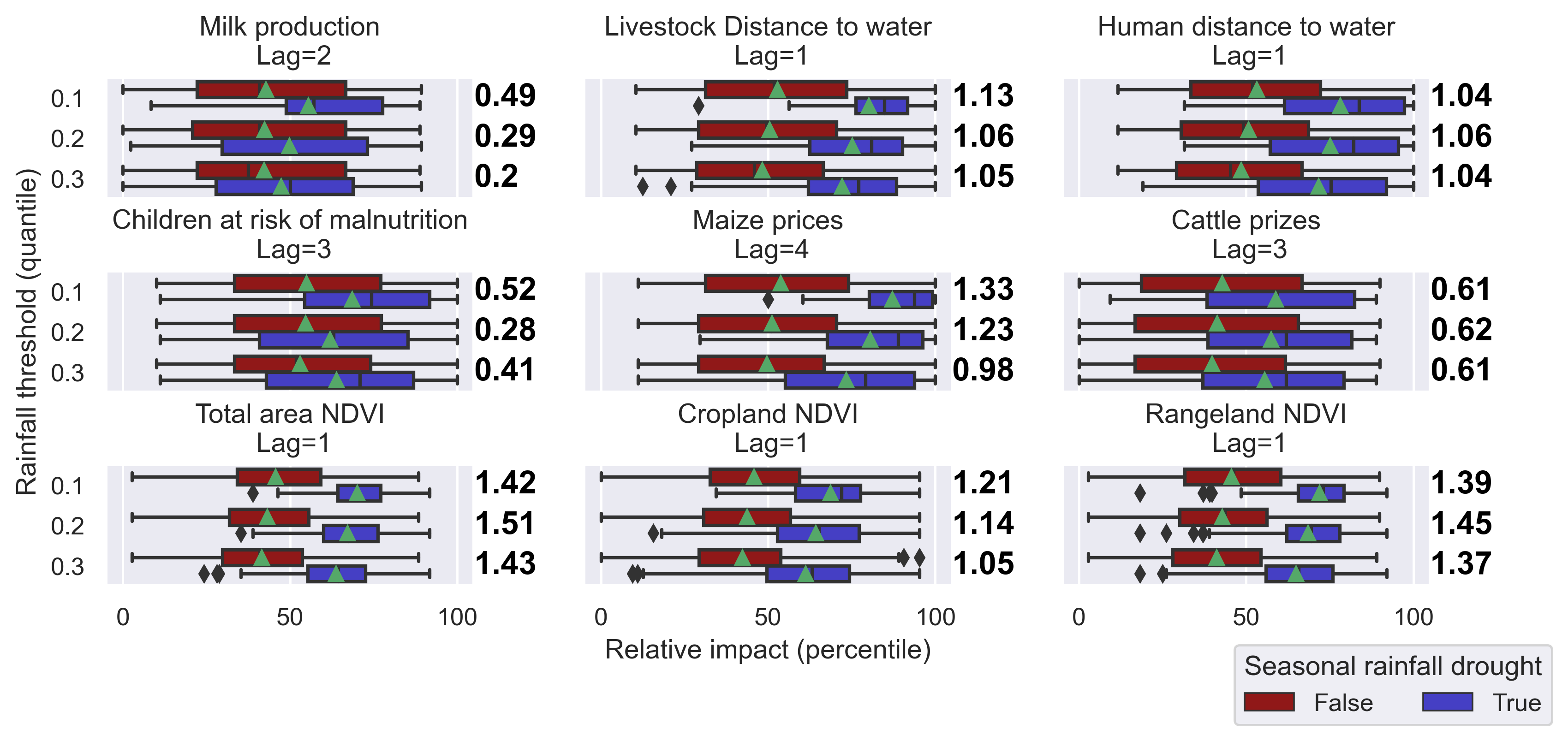 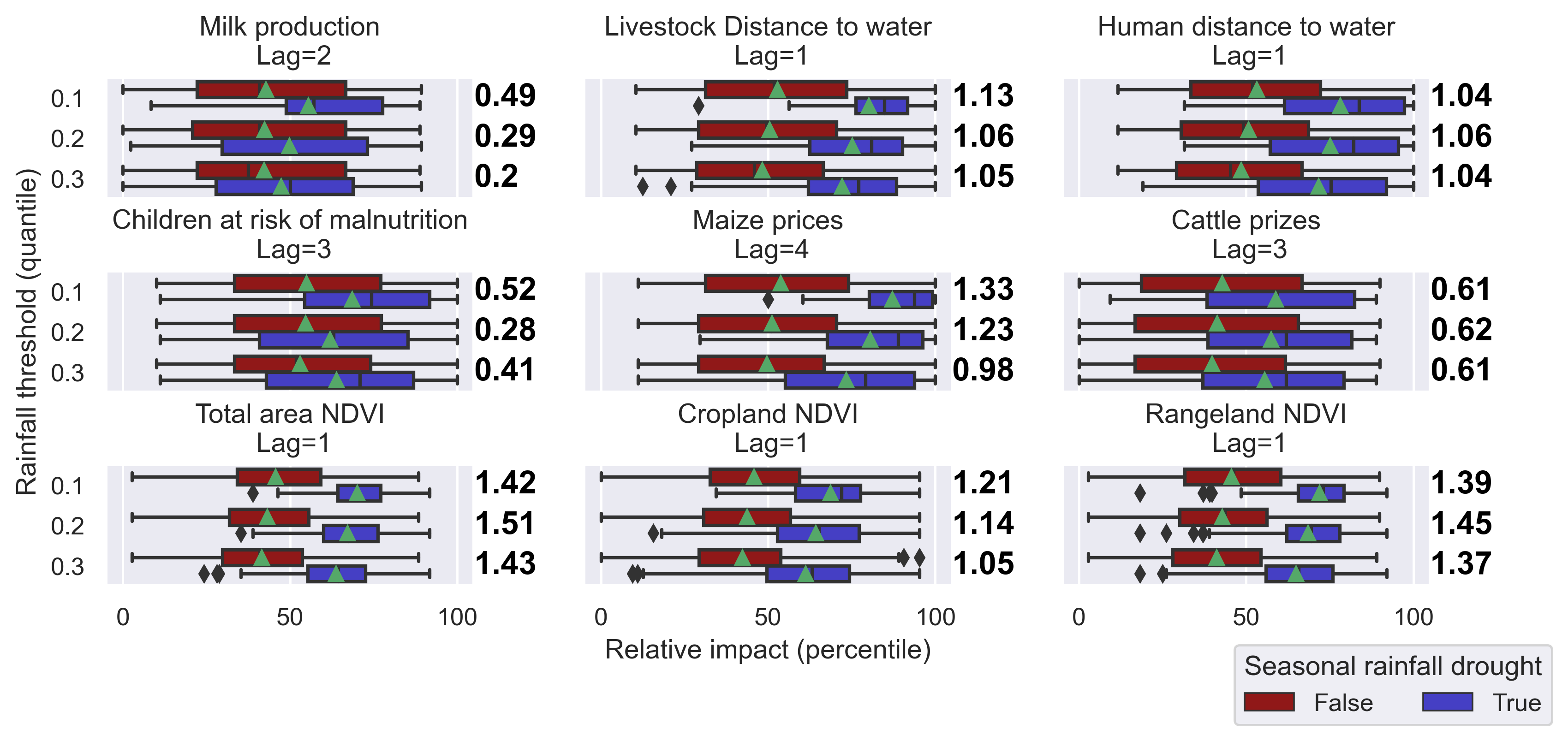 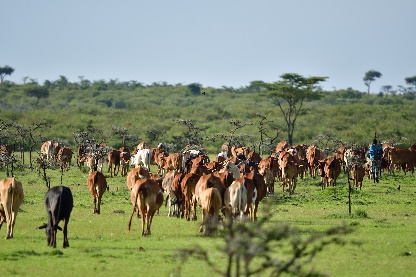 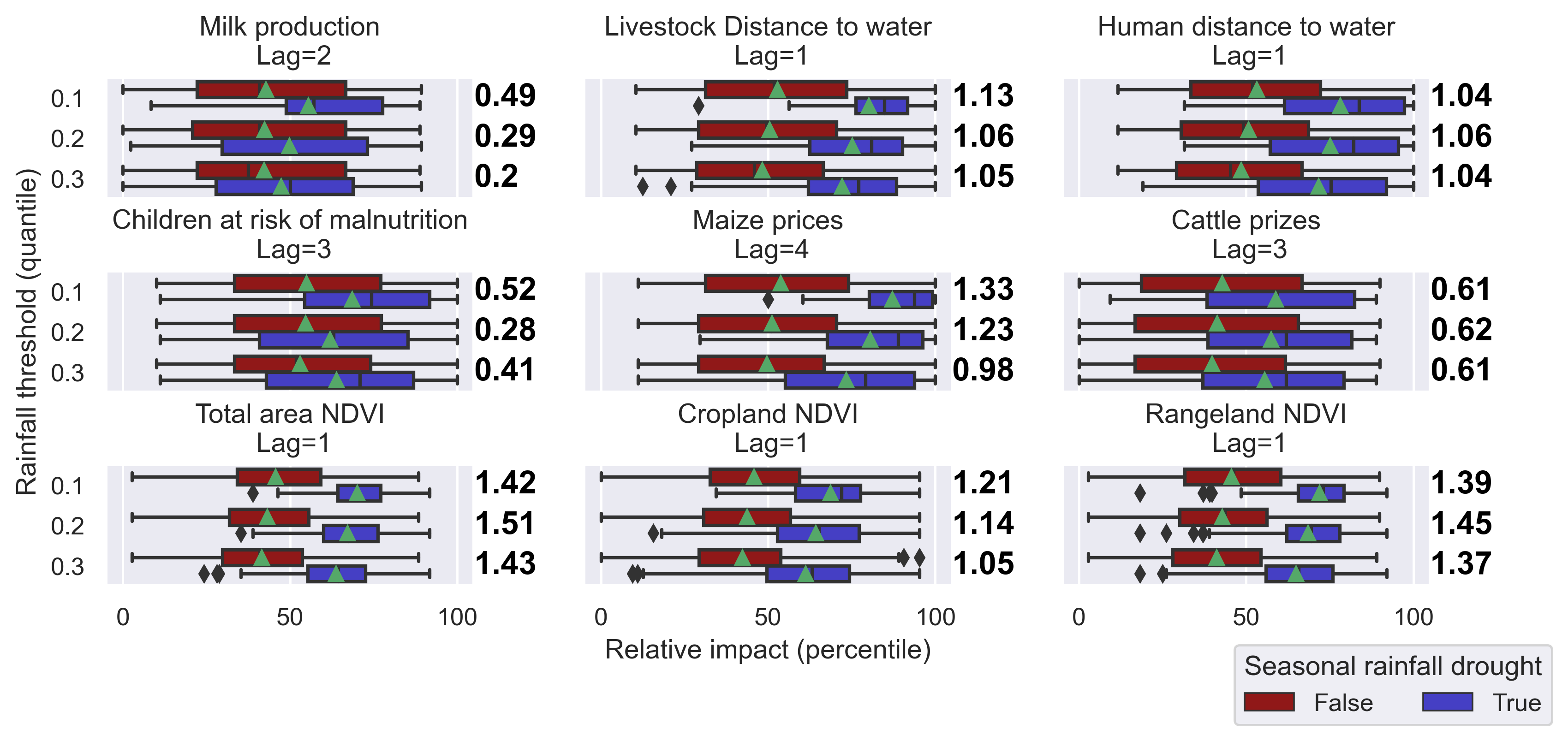 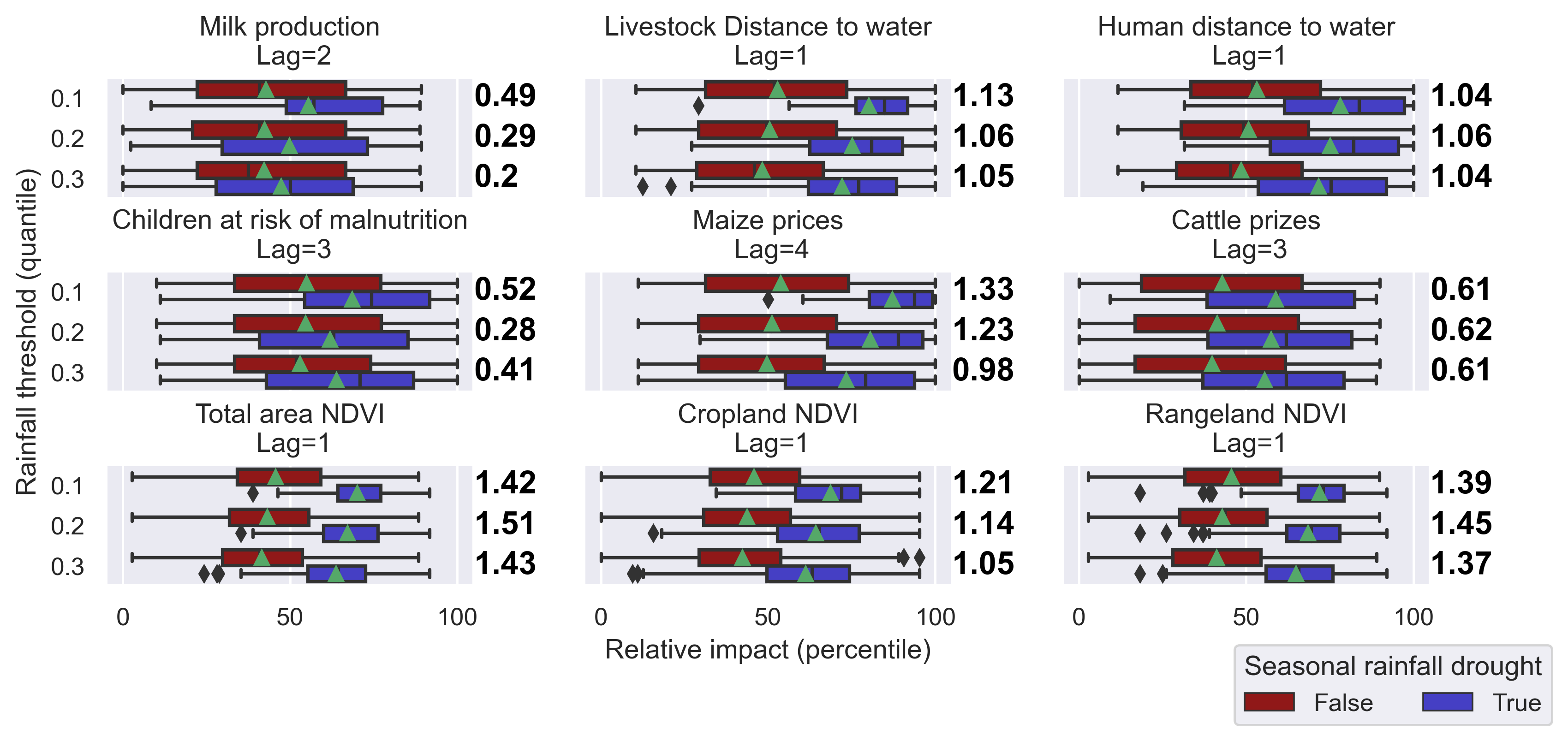 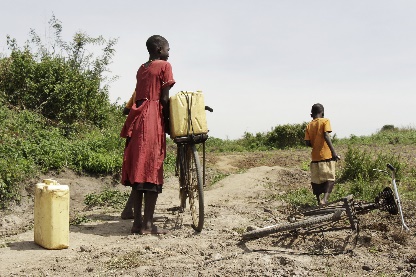 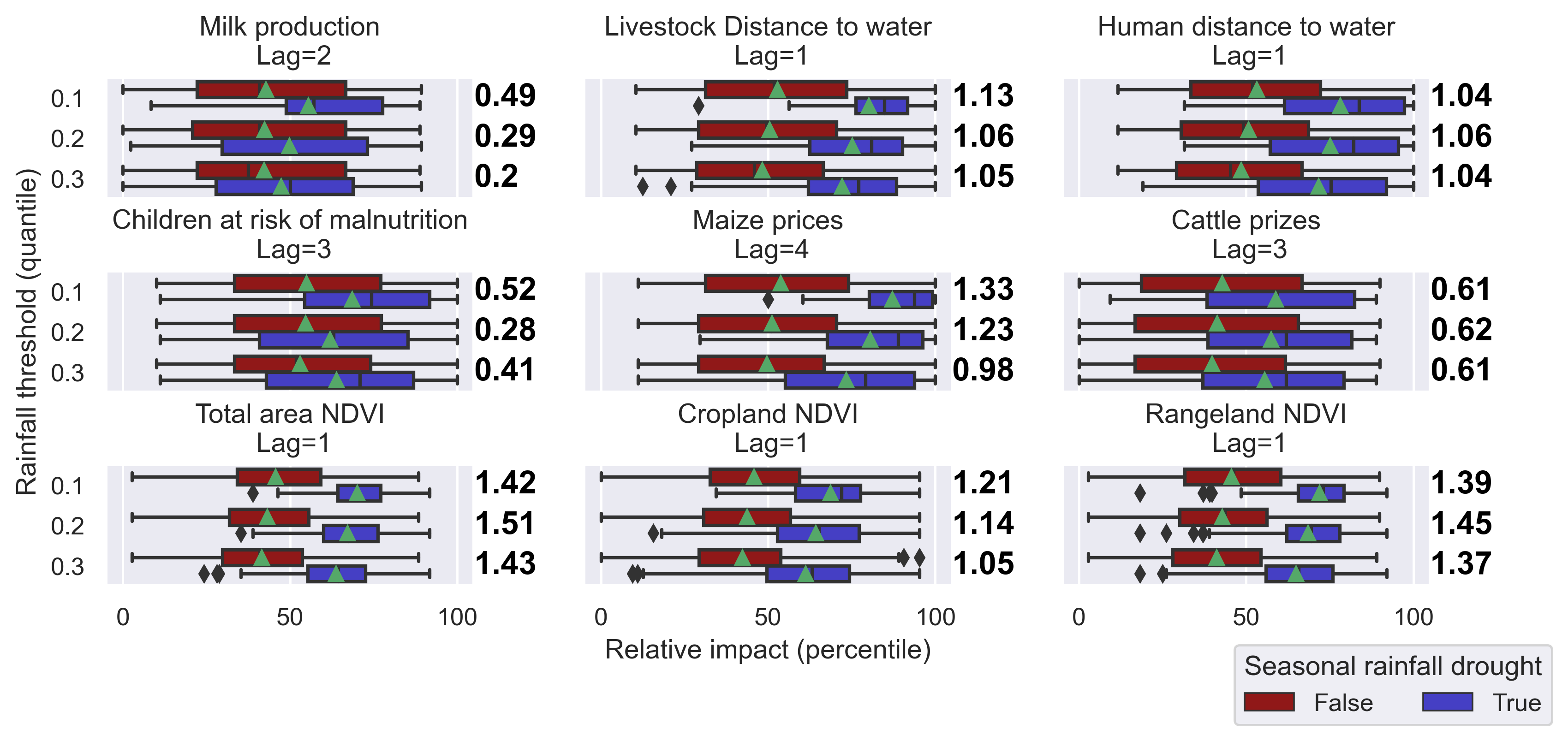 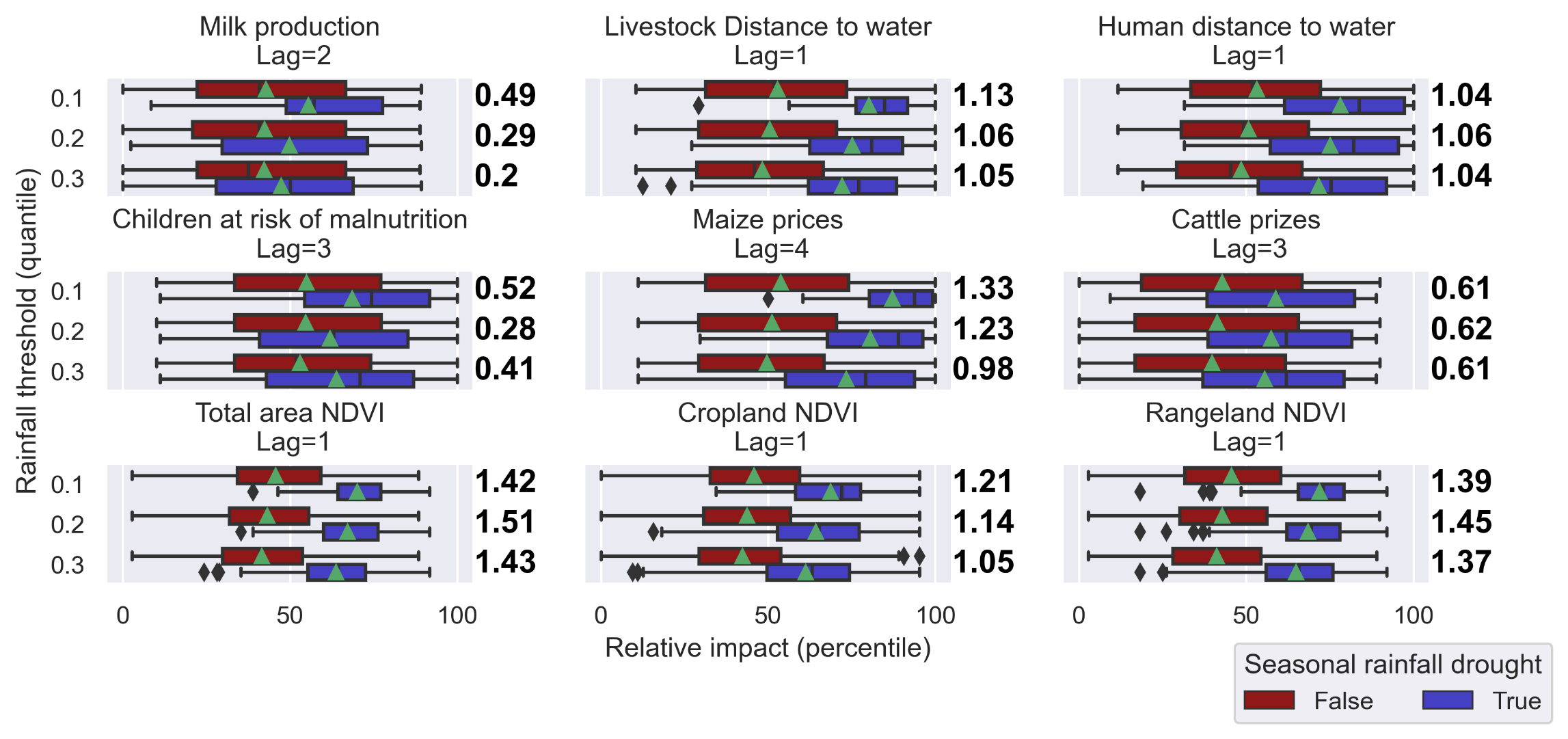 Below-normal rainfall?
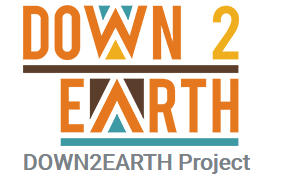 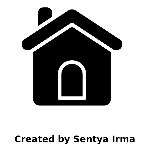 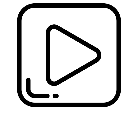 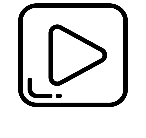 ECMWF SEAS5 below-normal rainfall forecasts have value for taking early action 
Using the Potential Economic Value (PEV) theory
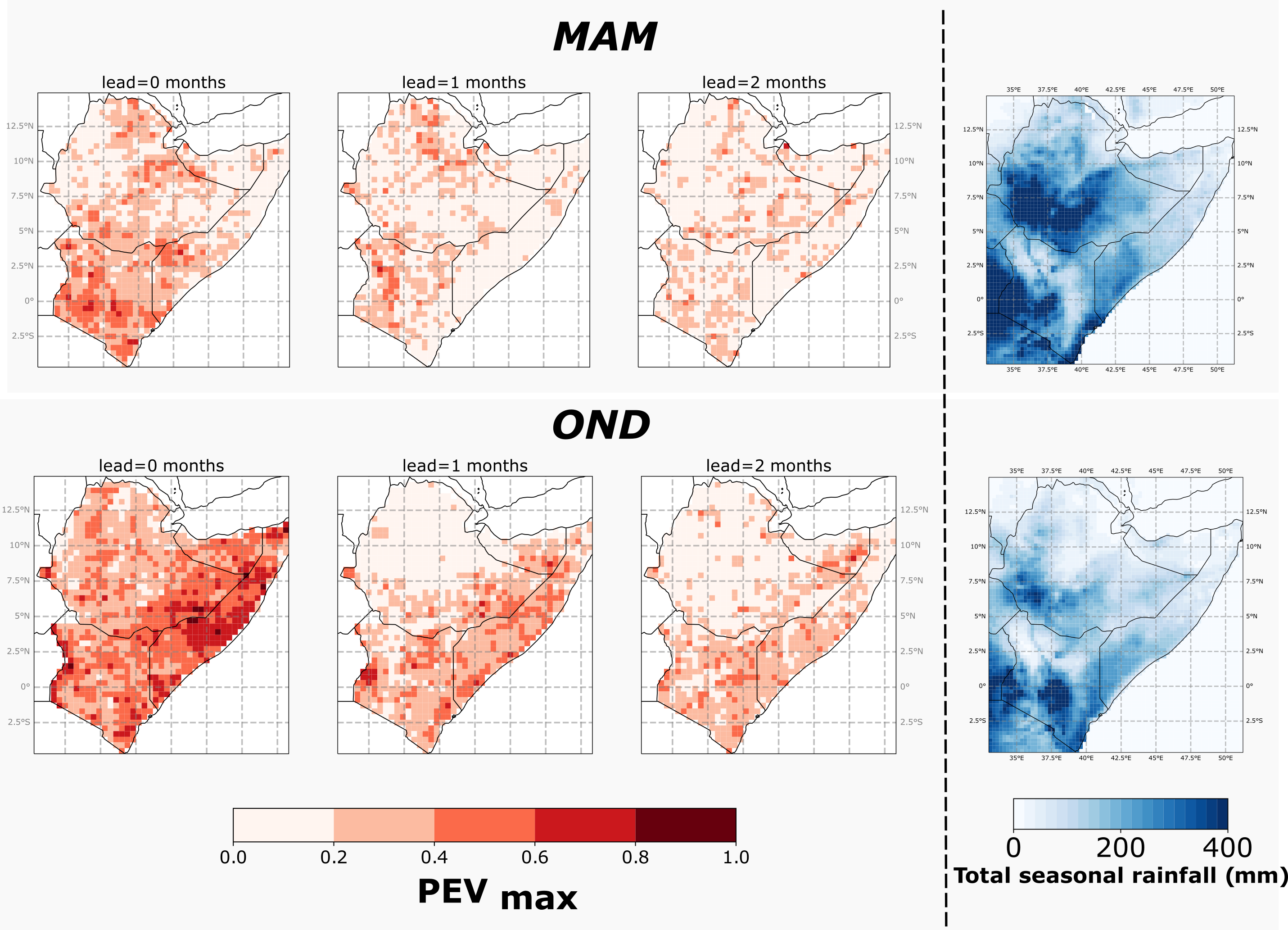 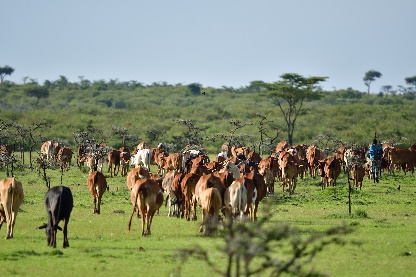 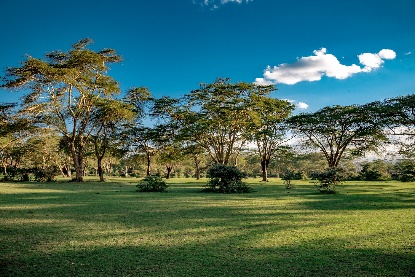 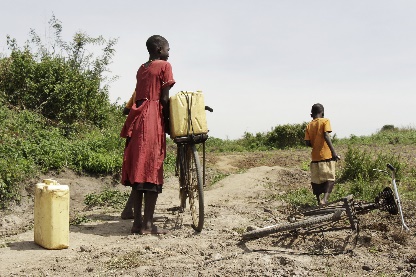 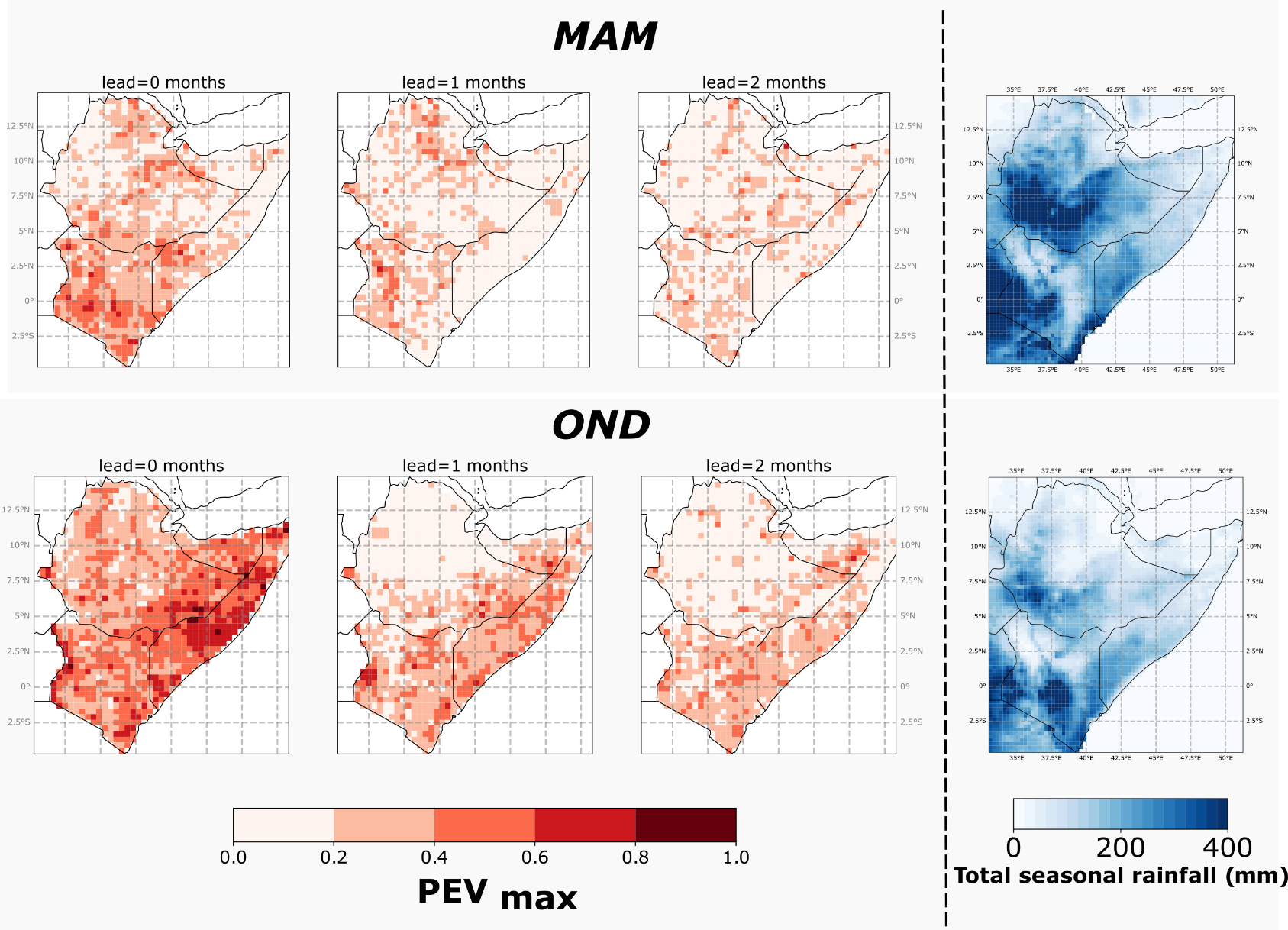 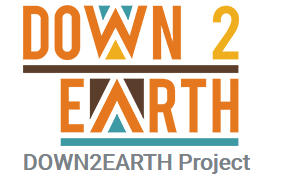 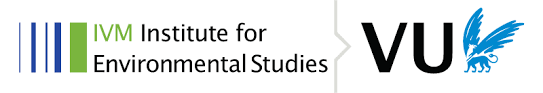 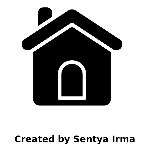 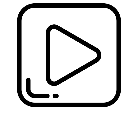 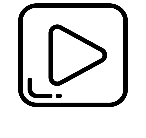 Thank you for listening!
The paper
The DOWN2EARTH project
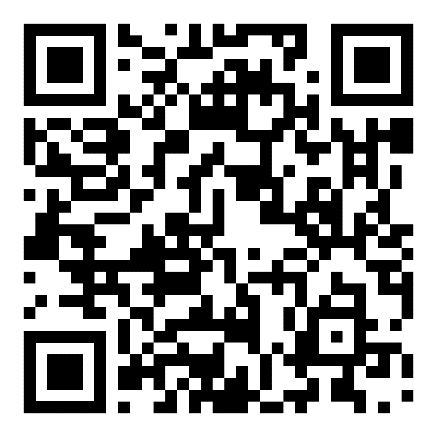 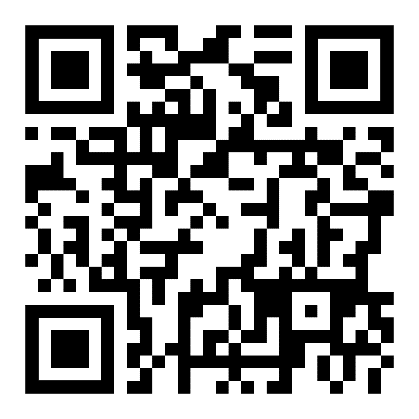 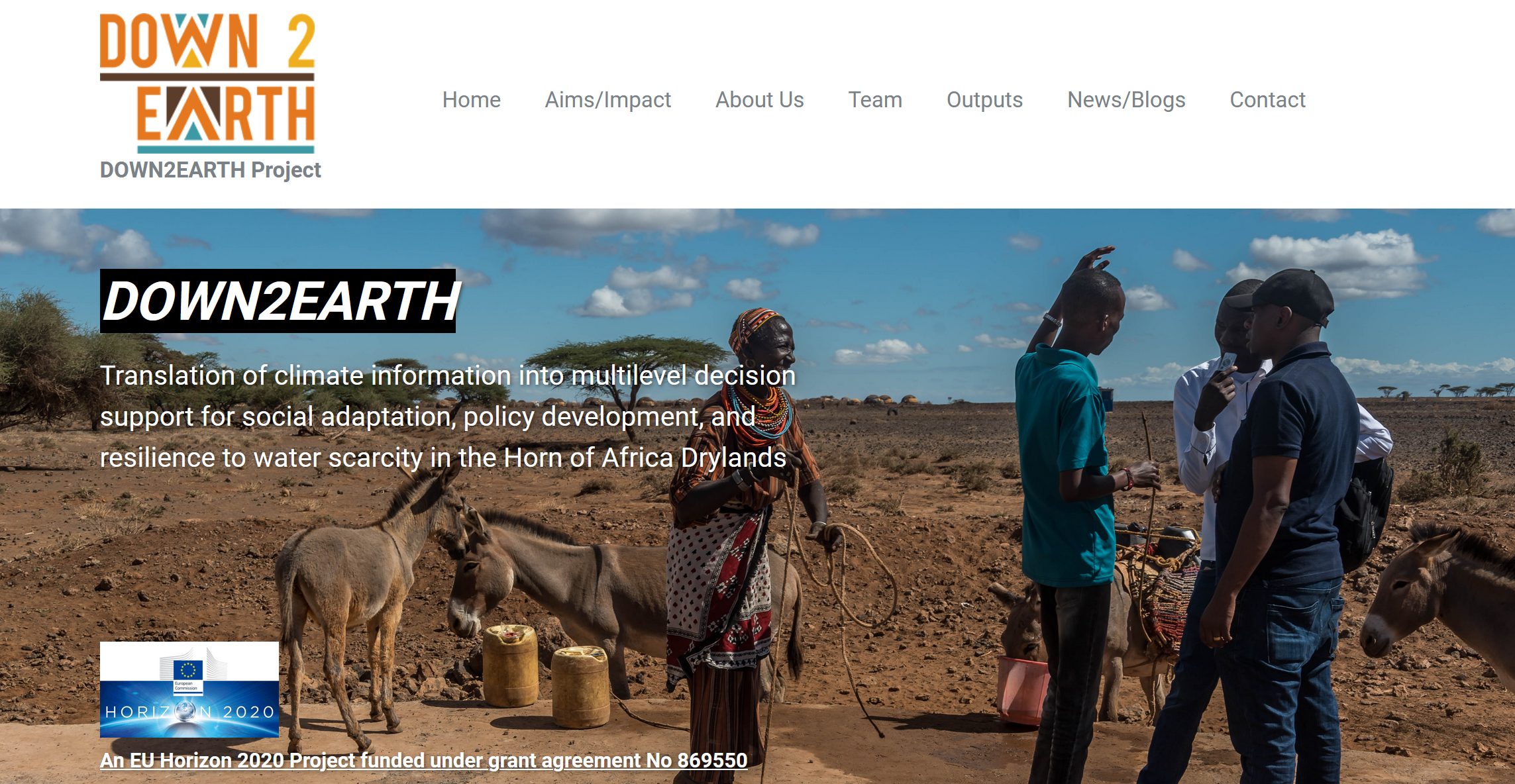 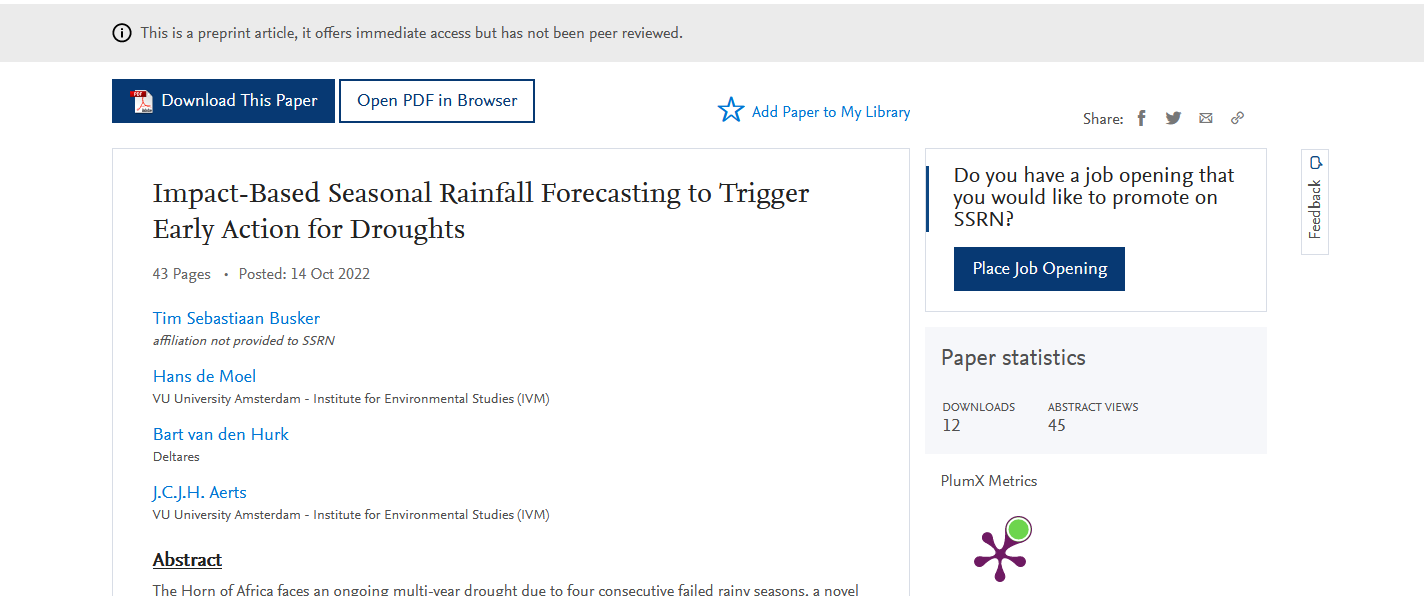 Busker, T. S., de Moel, H., van den Hurk, B., & Aerts, J. C. J. H. (2023). Impact-Based Seasonal Rainfall Forecasting to Trigger Early Action for Droughts. Science of the Total Environment (under Review). https://doi.org/10.2139/SSRN.4247666
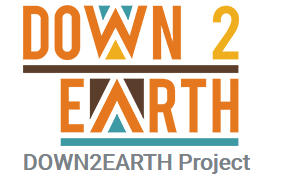 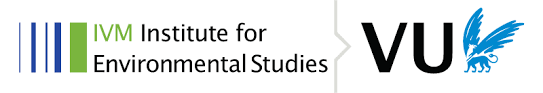 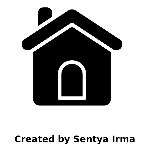 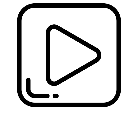 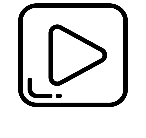 Supplementary material
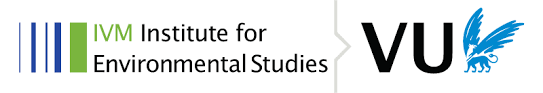 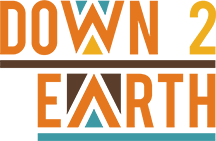 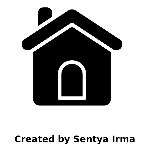 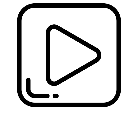 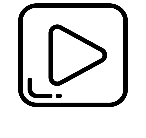 Early action for droughts in East Africa is often cost-efficient
MAM
Action trigger
OND
Impact reduction
Expenses (€)
Seas5 drought early-warning
Action costs
Expenses without early-action
Trigger level
Expenses with early-action
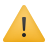 Total rainfall
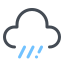 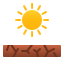 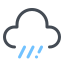 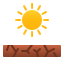 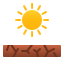 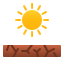 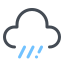 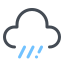 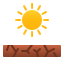 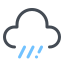 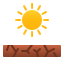 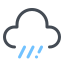 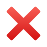 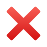 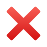 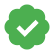 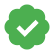 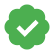 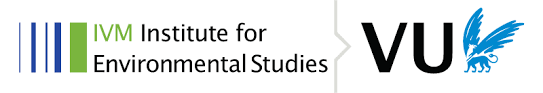 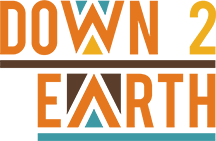 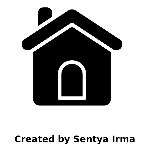 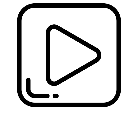 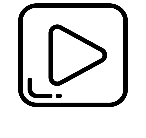 CHIRPS rainfall climatology in mm/month (1981-2020)
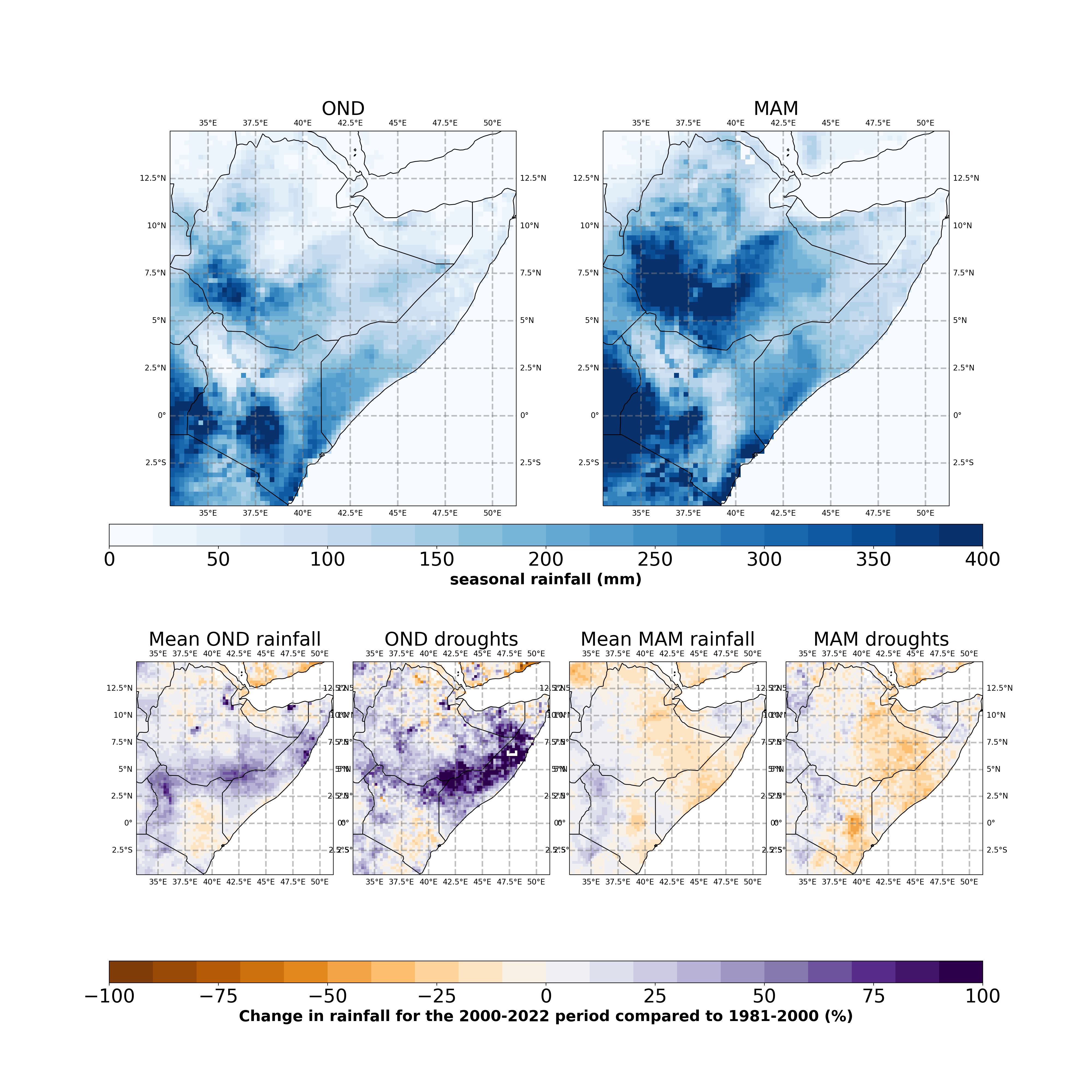 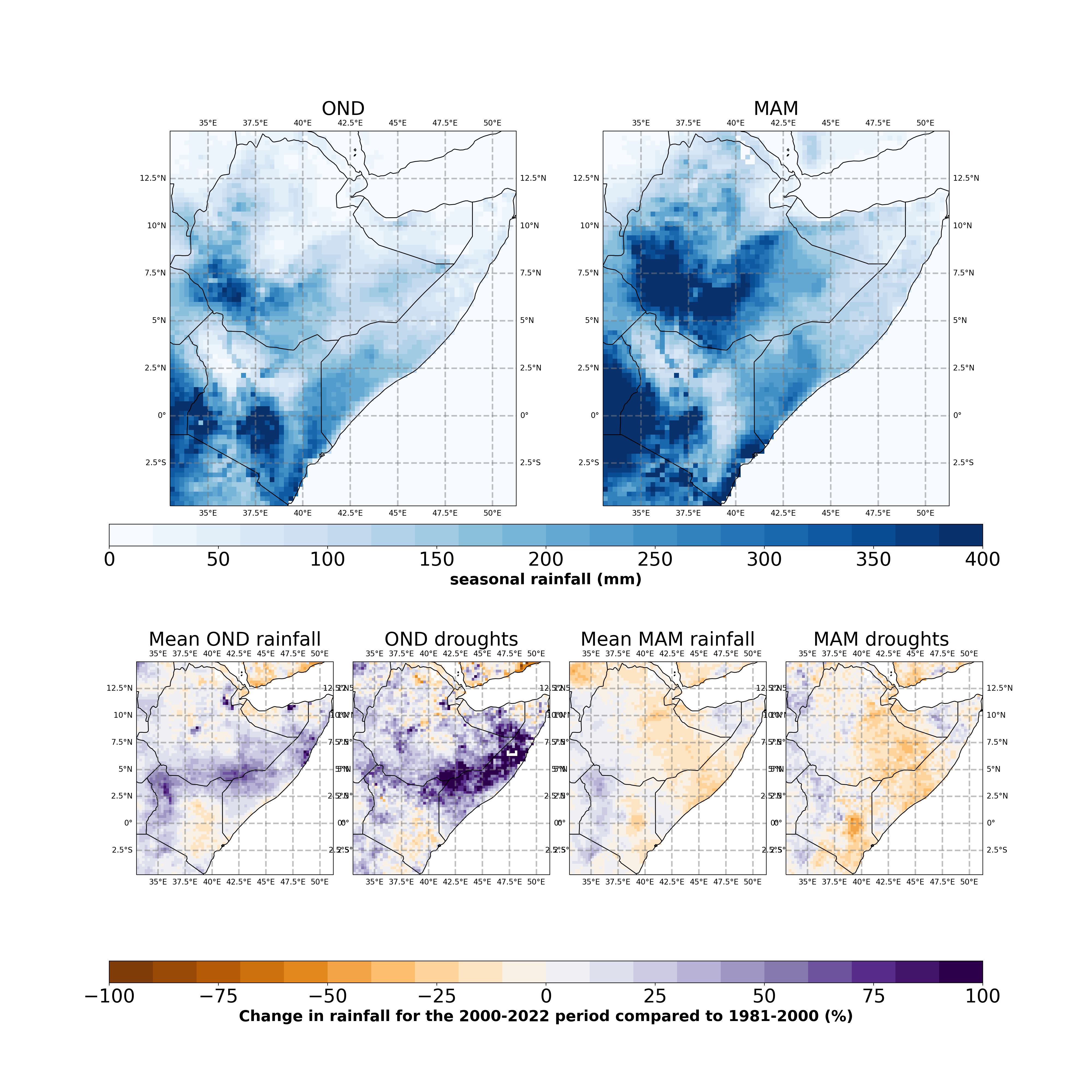 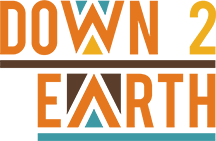 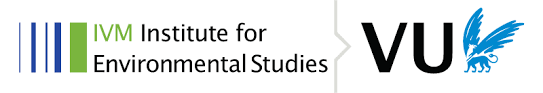 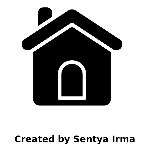 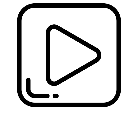 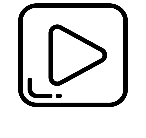 The methodological framework
ECMWF SEAS5 precipitation hindcasts
(1981-2020)
CHIRPS rainfall-impact relationship
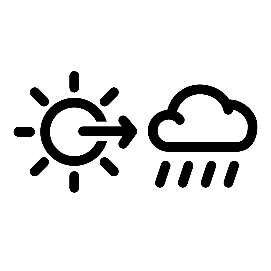 Impact indicators
Rainfall indicators
Initiation frequency: monthly
Lead time: 0-7 months 
Ensemble members: 25
Resolution: 0.4 degrees
Seasonal:
rainfall totals 
Number of wet days
Max. dry spell length
Malnutrition, (cropland and rangeland) NDVI, (human and livestock) distance to water, livestock milk production, cattle and maize prices
Drought forecast
>10%, 33% or 66% probability on drought event specified on left side
Define binary drought observations
Based on impactful rainfall indicators (<0.1, 0.2, 0.3rd climatological quantile)
Forecast verification
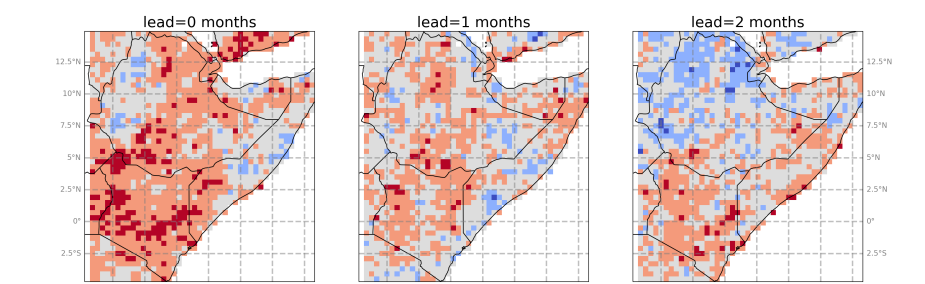 Climatological frequency
Hit rate
Hrate
FArate
False alarm rate
ROC skill scores
Potential economic value (PEV) of the forecasts
Forecast-based actions
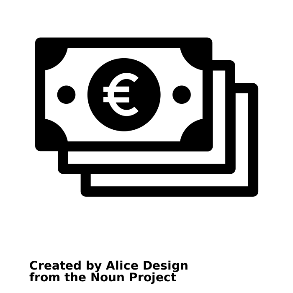 e.g. planting drought resistant seeds, crop diversification
Crop Farmers
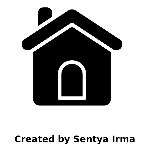 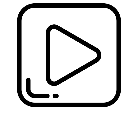 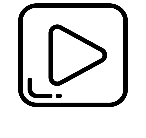 Pastoralists
e.g. livestock destocking, migration
Total seasonal rainfall was found to be the most impactfull rainfall indicator
Based on >10 years of drought impact data from Kenya
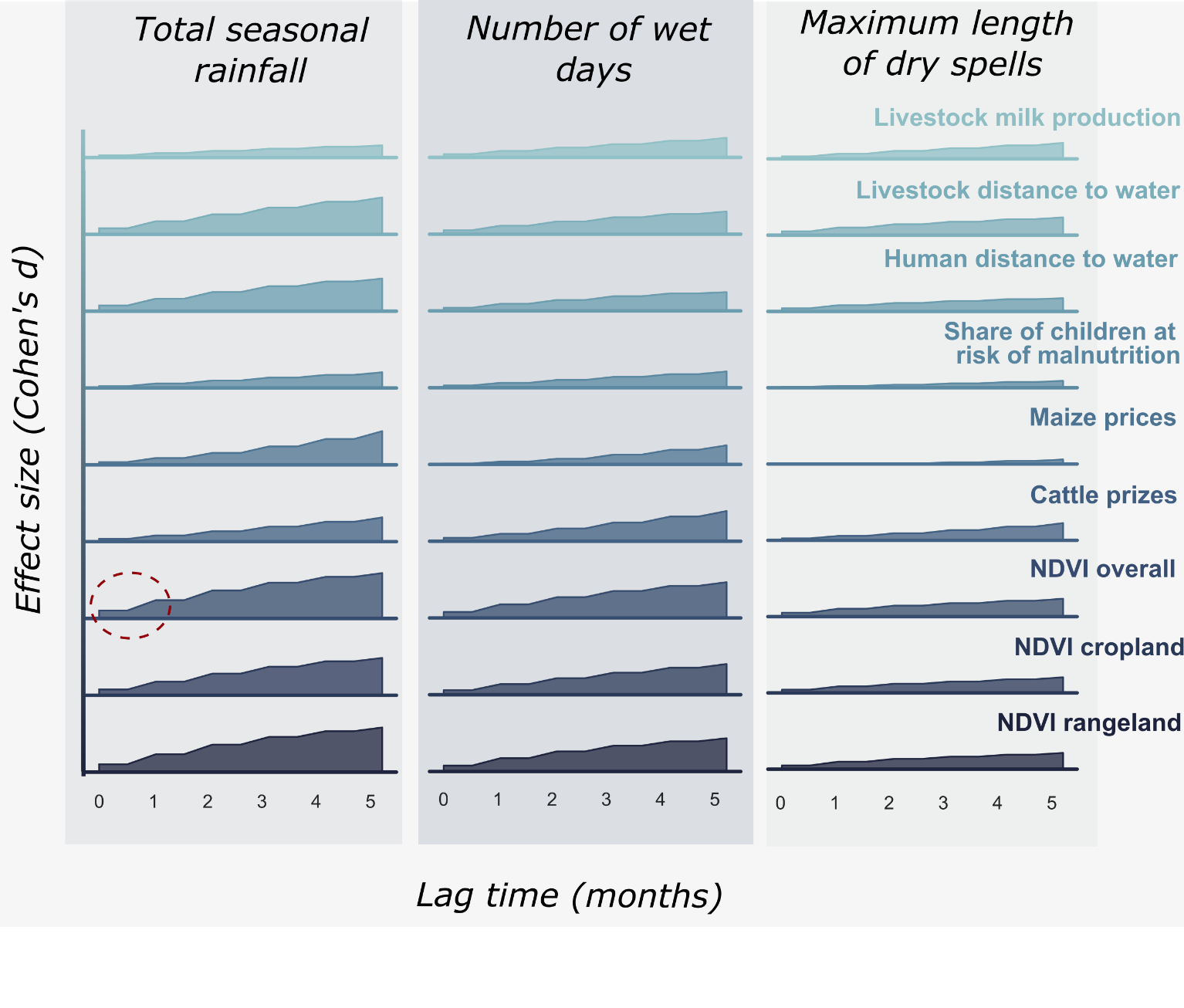 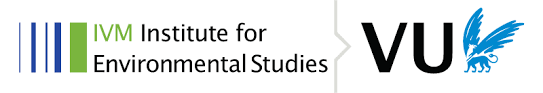 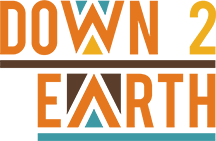 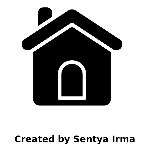 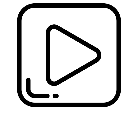 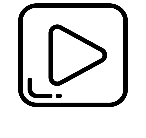 The Potential Economic Value (PEV) to trigger action 
The way to translate forecasts to concrete action triggers
P𝑜𝑡𝑒𝑛𝑡𝑖𝑎𝑙 𝐸𝑐𝑜𝑛𝑜𝑚𝑖𝑐 𝑉𝑎𝑙𝑢𝑒 (𝑃𝐸𝑉)
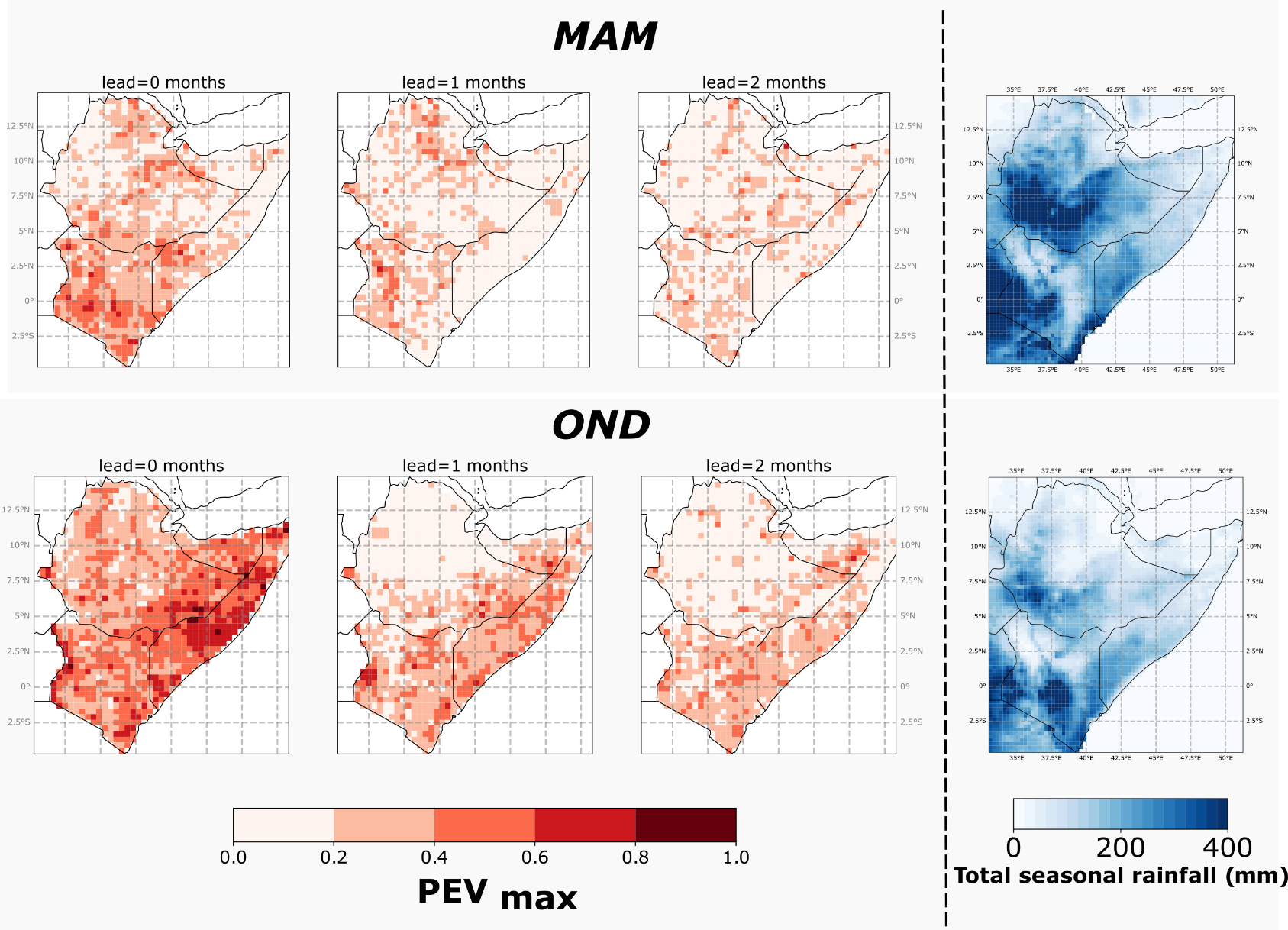 =
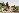 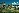 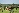 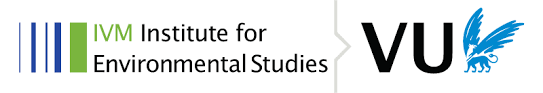 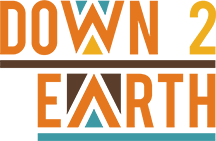 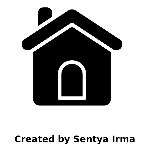 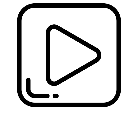 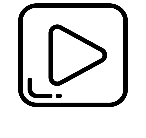 The Potential Economic Value (PEV) for the two main rainy seasons (MAM and OND)
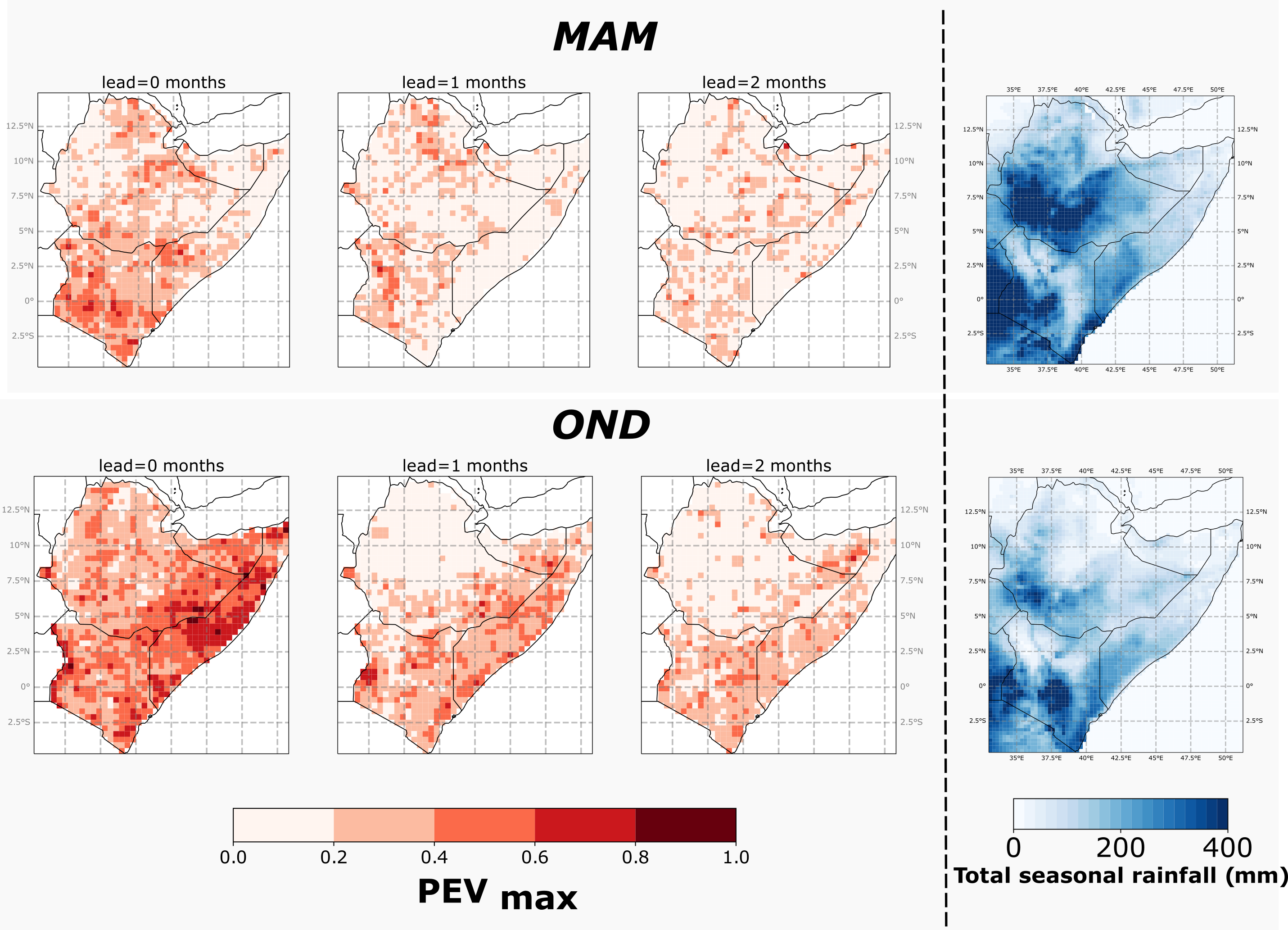 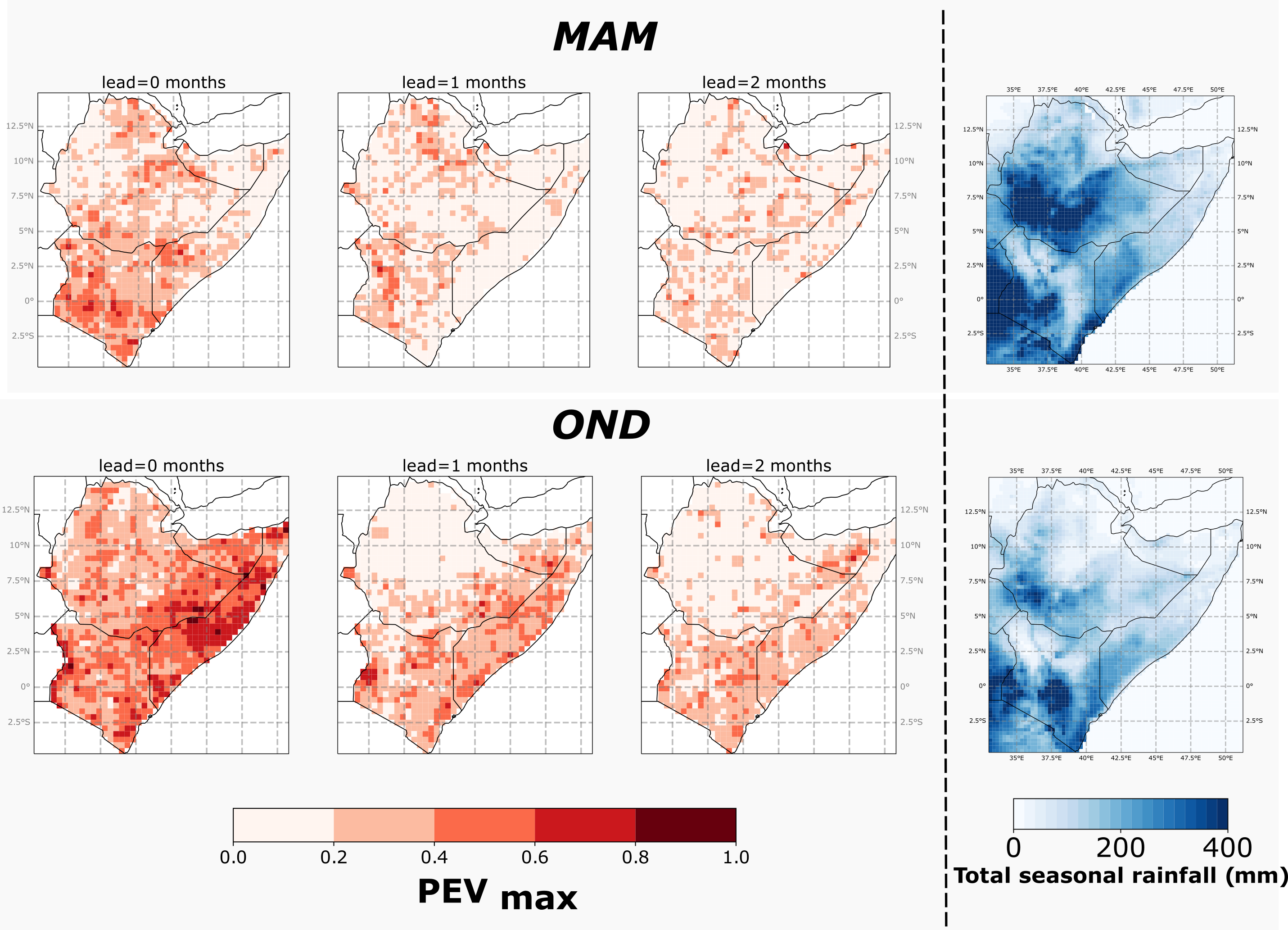 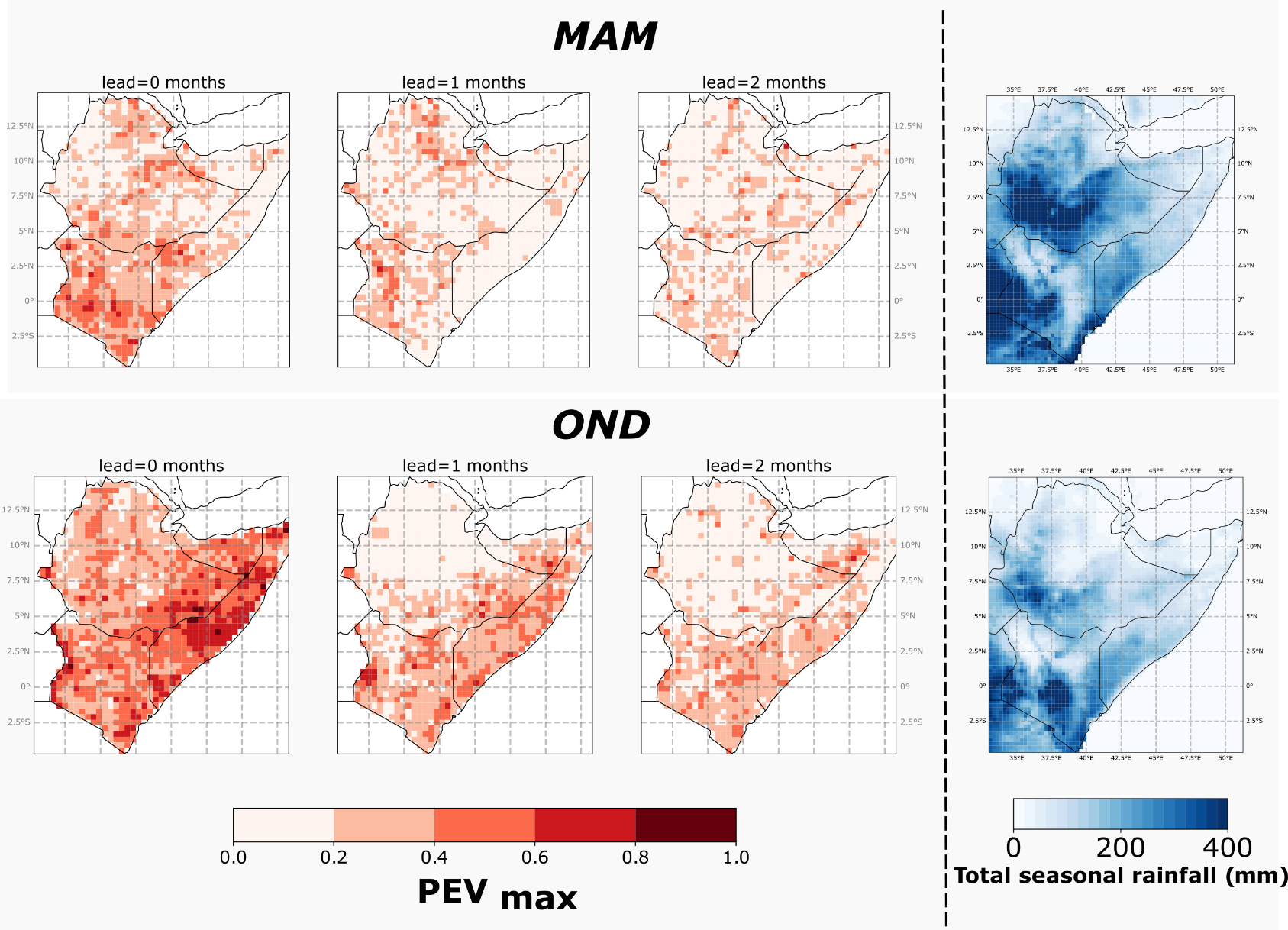 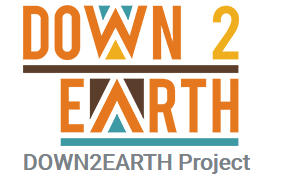 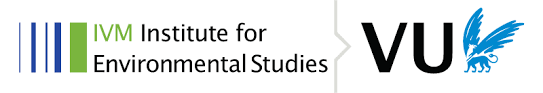 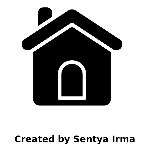 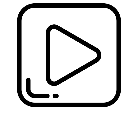 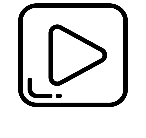 Triggering action on ensemble forecasts
Early action
Early warning
Seas5 drought forecast
threshold
Total rainfall
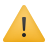 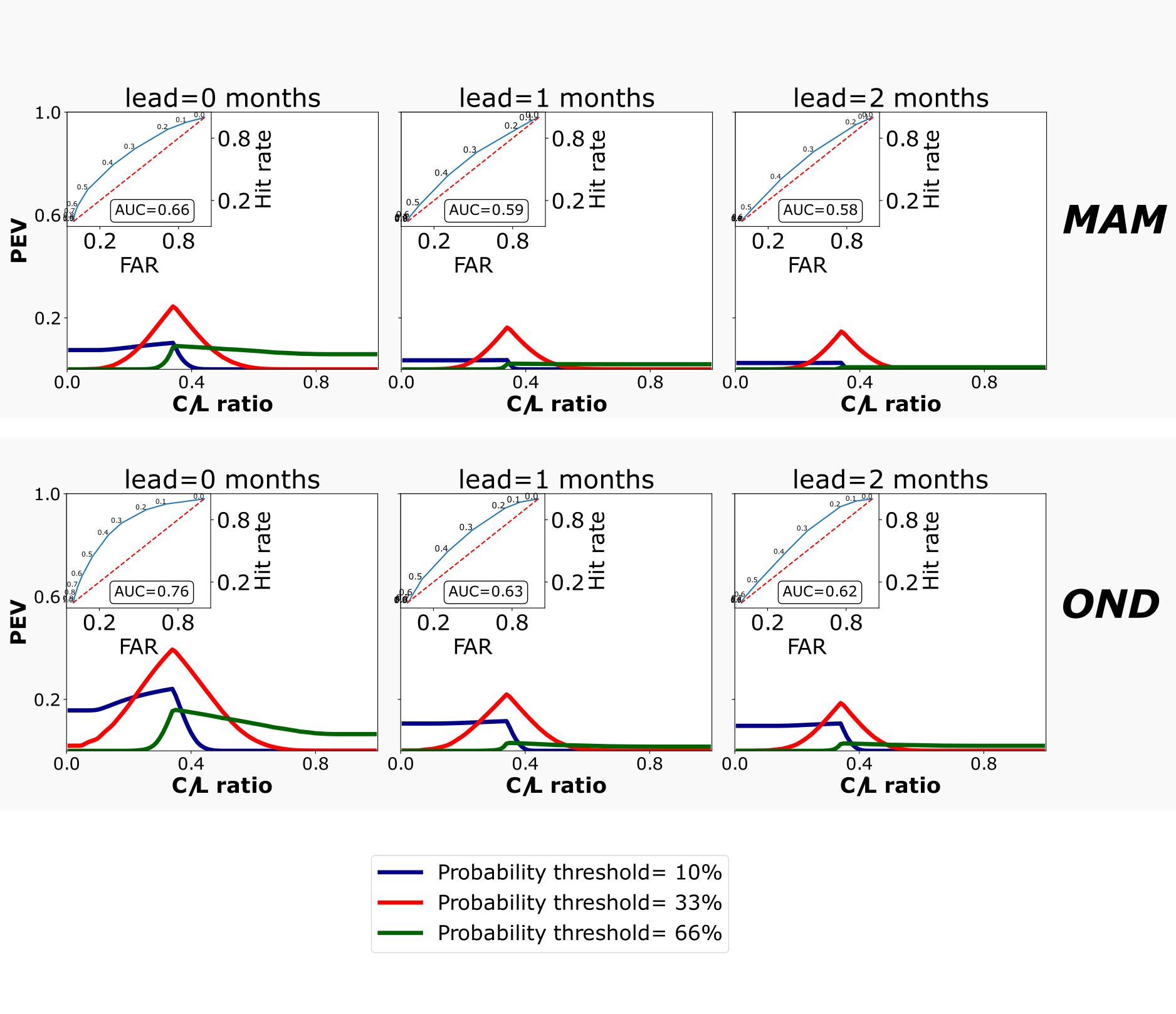 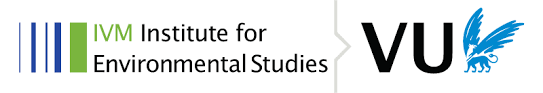 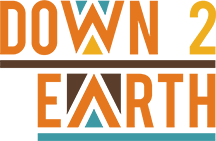 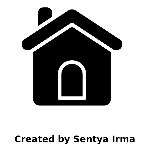 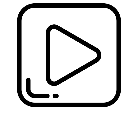 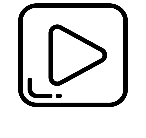 Triggering action on ensemble forecasts
Early action
Early warning
Seas5 drought forecast
threshold
Total rainfall
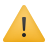 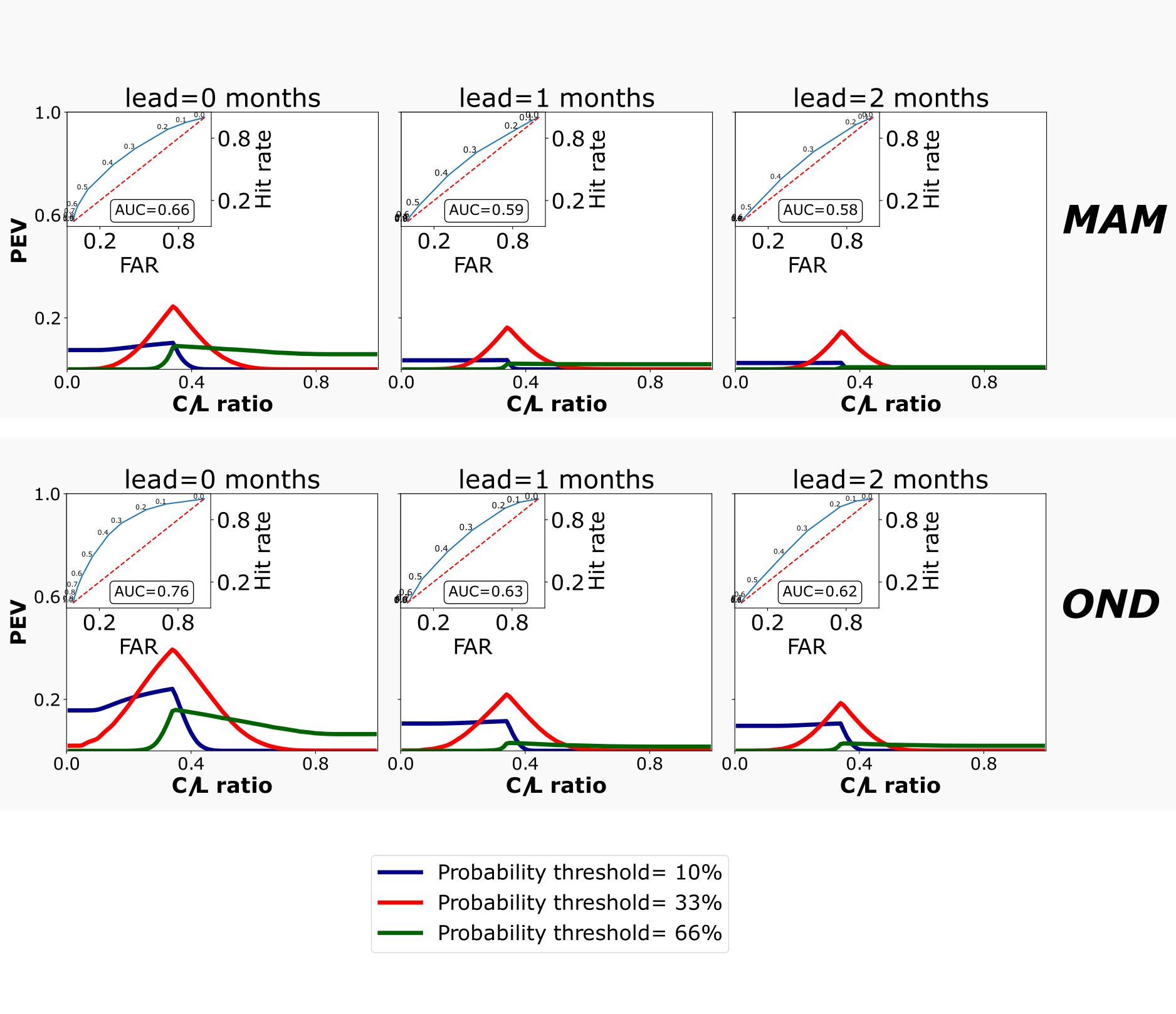 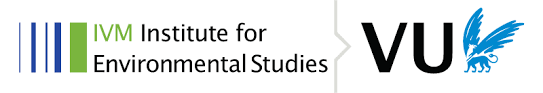 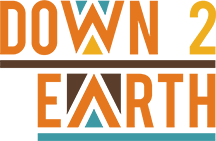 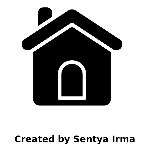 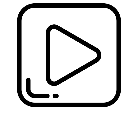 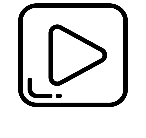 Triggering action on ensemble forecasts
Early action
Early warning
Seas5 drought forecast
threshold
Action costs (C)
Total rainfall
Cost-loss ratio =
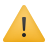 Action benefit (prevented loss) (L)
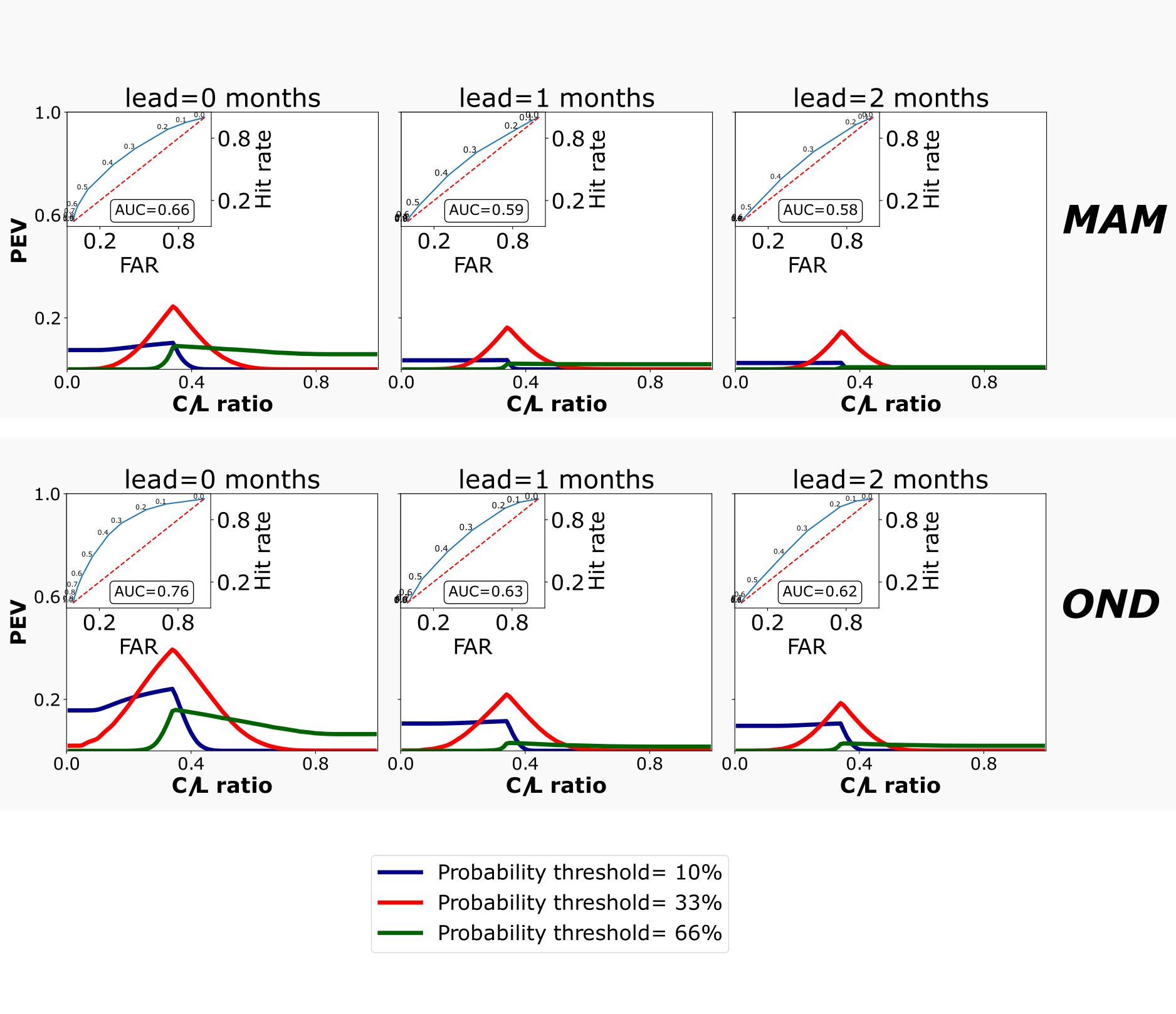 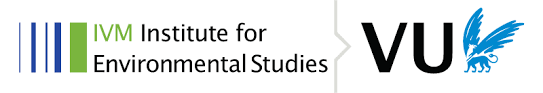 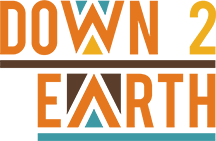 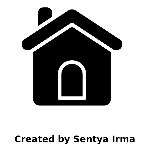 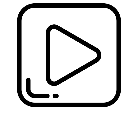 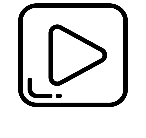 The Potential Economic Value (PEV) of SEAS5 forecasts
Setting concrete early action triggers for East Africa (OND season)
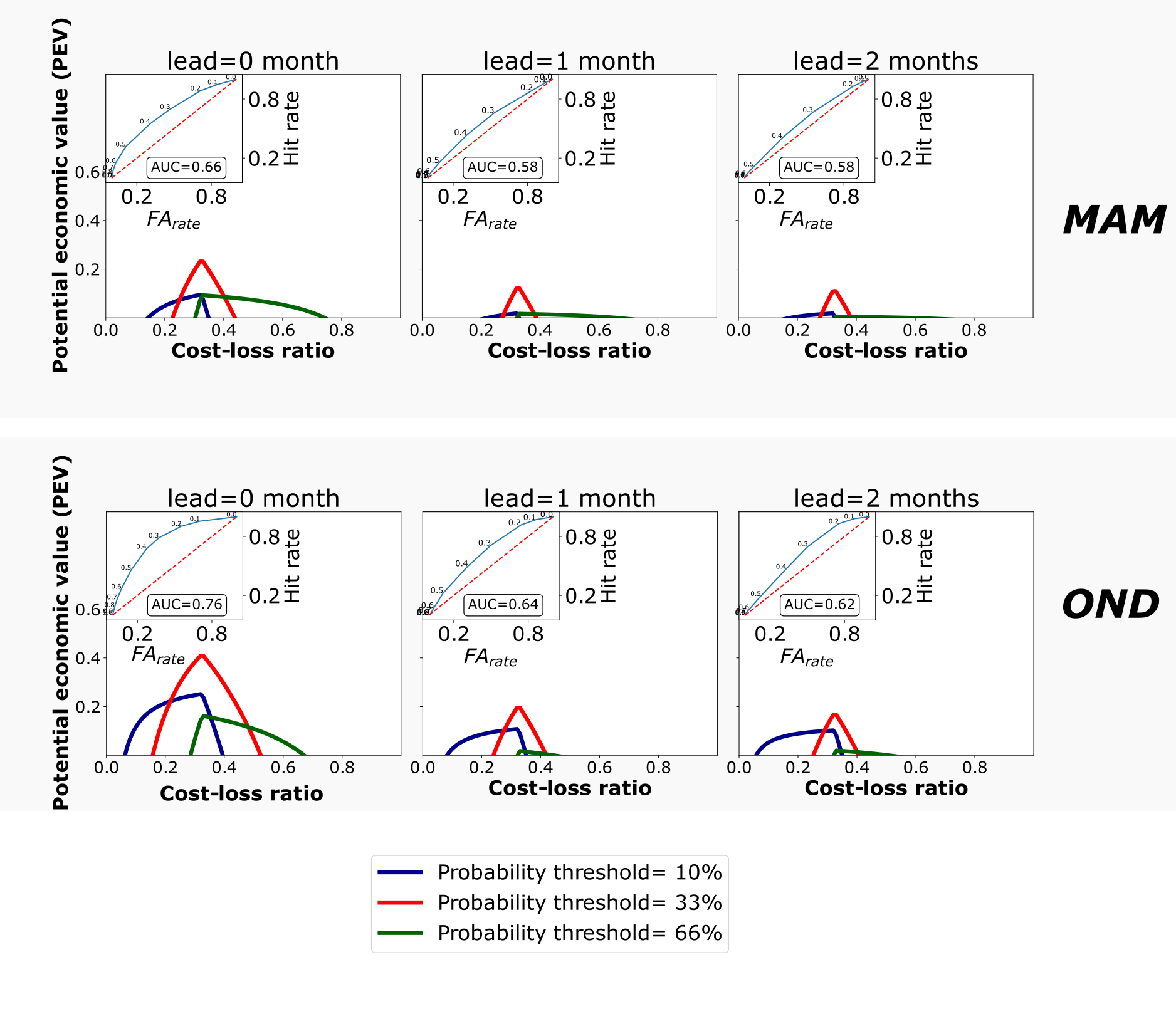 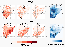 }
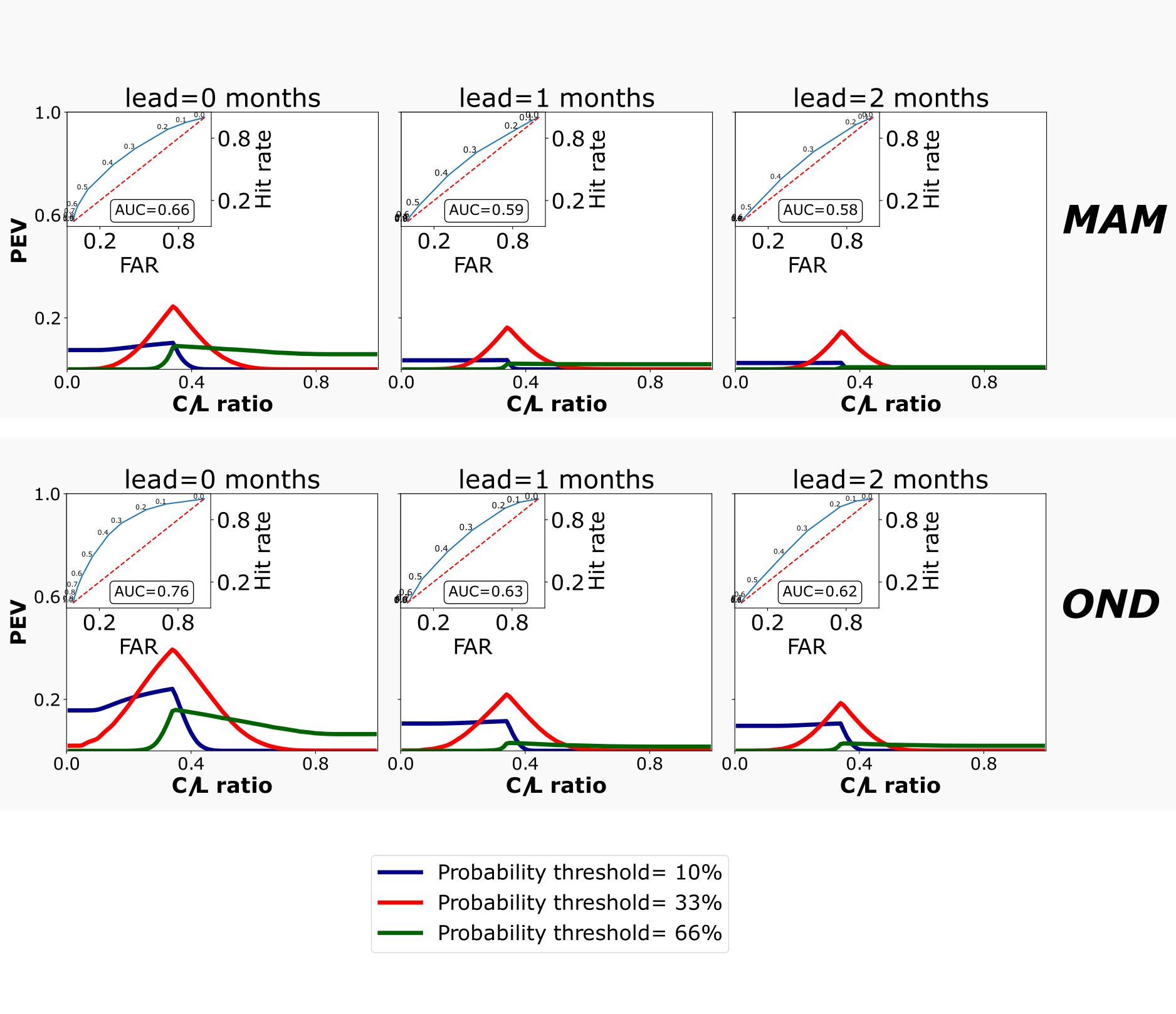 Probability on below-normal rainfall
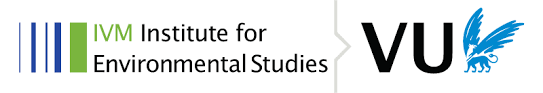 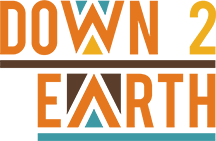 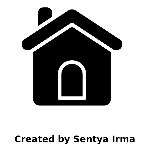 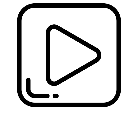 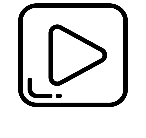 Practical example – Economic value for livestock destocking ahead of Kenya’s OND season
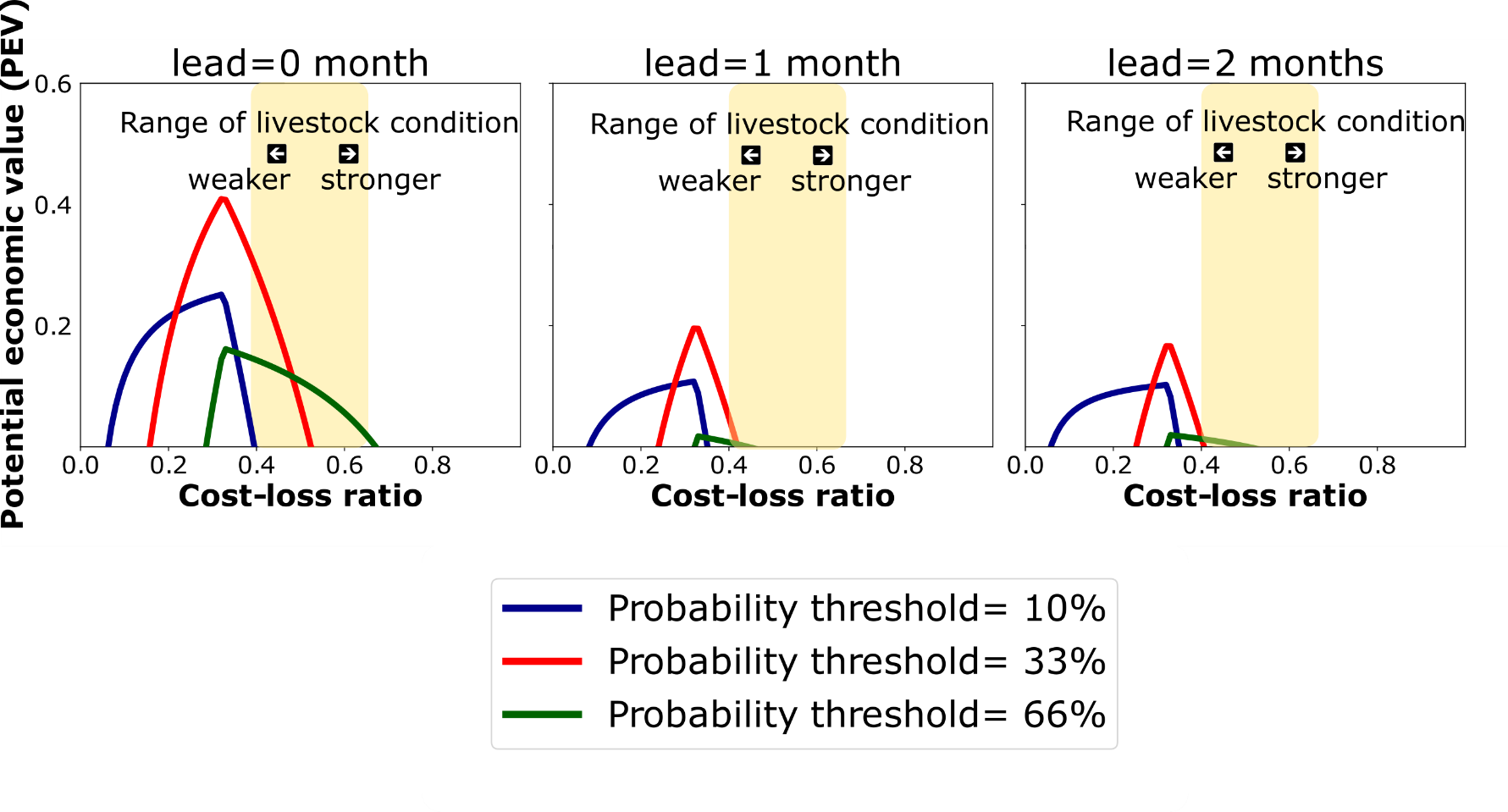 }
cost-loss ratio found for livestock destocking
=
Probability on below-normal rainfall
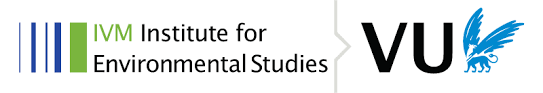 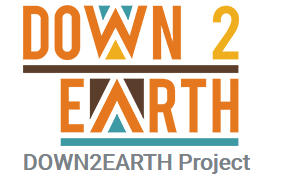 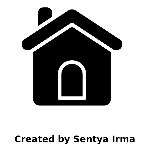 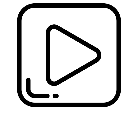 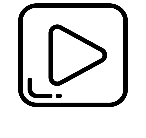 Conclusions
Conclusions
Seasonal rainfall forecasts of below-normal rainfall from ECMWF have economic value when used to trigger early action in East Africa;
Most effective ahead of the OND season for Kenya, and especially for Somalia;

However:
Caution should be taken when setting early action triggers for the MAM season.. 
Optimal triggers are very context-specific and should be tailored to different users;
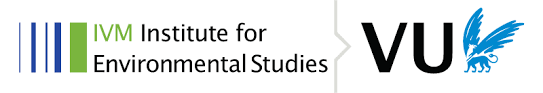 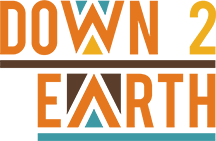 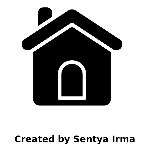 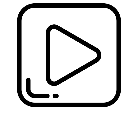 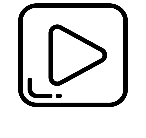